Webinar “Uniting efforts to support the Leber Hereditary Optic Neuropathy (LHON) patient and family community”an activity in collaboration between European Blind Union (EBU) and Santhera Pharmaceuticals
24 January 2019, 10.00-11.30 CET
Agenda
Introduction to webinar and its speakers, by Dr Vanessa FERREIRA, PhD, MBA (Head of Patient Advocacy Europe at Santhera) and Mr Mokrane BOUSSAID (EBU Executive Director) (5 minutes)
Key learnings from two European Patient Advocacy Groups Advisory Board meetings for LHON, by Vanessa FERREIRA (15 minutes)
LHON clinical development and management, by Dr Xavier LLÒRIA, MD, LHON Medical Affairs Manager EU & ROW at Santhera (15 minutes)
LHON testimonials (10 minutes/each)
By Dr Ana VELOSA (LHON patient advocate Portugal, mother to a LHON patient)
By Gertrudis ABAD (ASANOL patient representative, mother to a LHON patient)
Helping EBU members identify and assist LHON patients, moderated by Vanessa FERREIRA (10 minutes)
By Ana VELOSA (LHON patient advocate Portugal, mother to LHON patient)
By Gertrudis ABAD (ASANOL patient representative, mother to a LHON patient)
Q&A (20 minutes) (all together) 
Closing remarks (5 minutes) (all together)
Goals
To increase visibility of rare diseases, and specifically for LHON
To extend and share knowledge about LHON challenges and to identify ways to address it
To connect stakeholders 
To facilitate possible multi-stakeholder collaborations and actions
Speakers and moderators
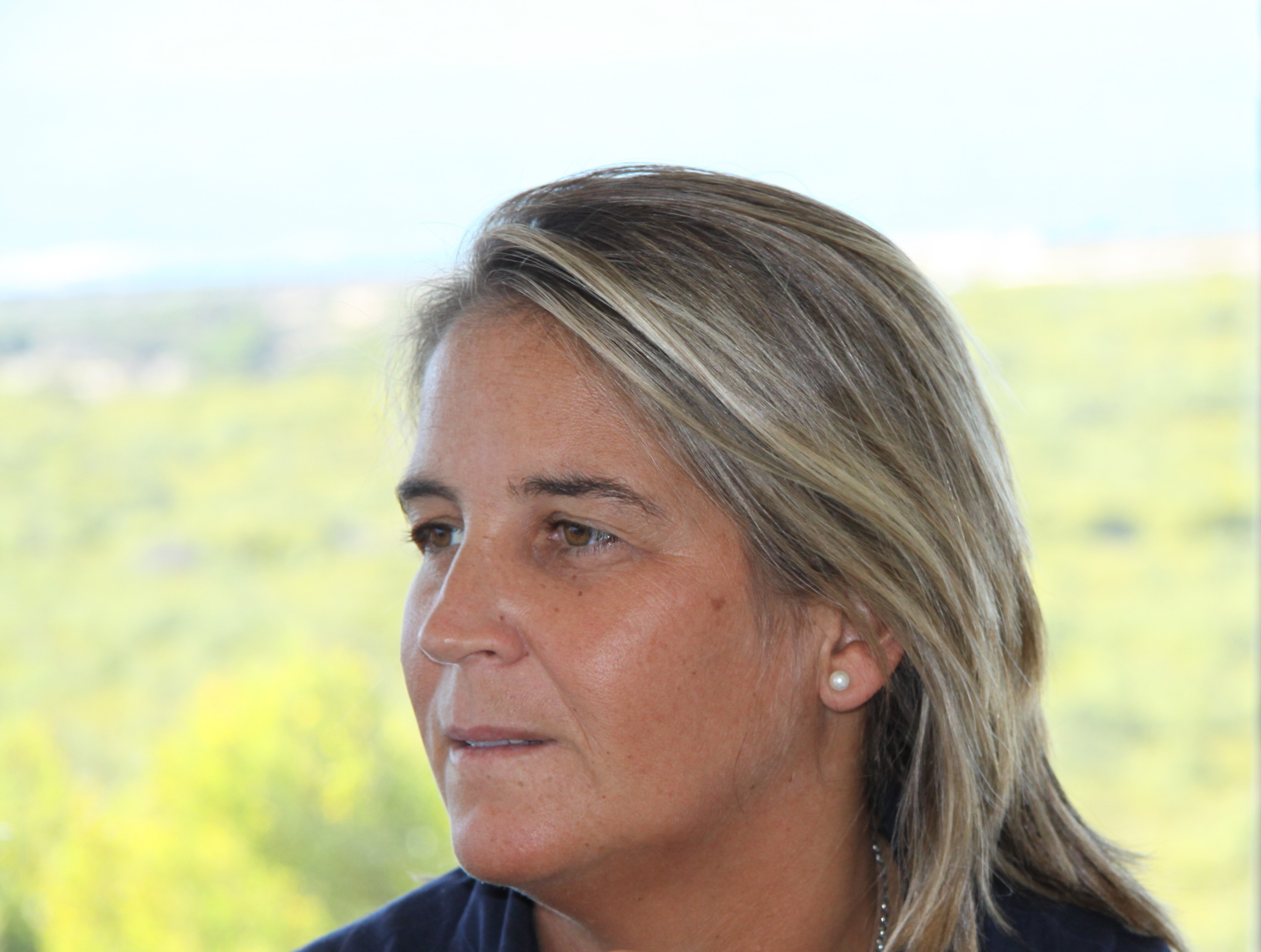 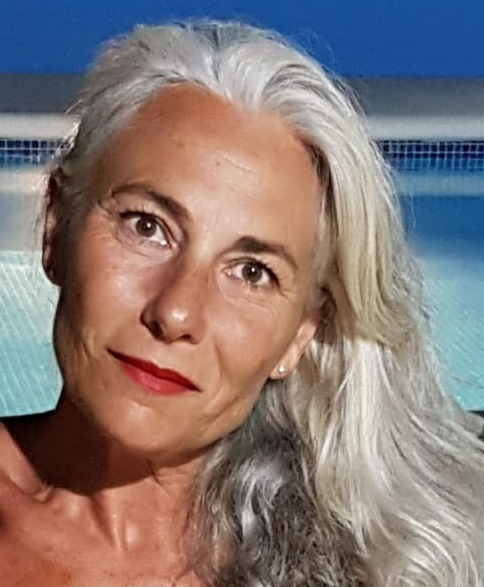 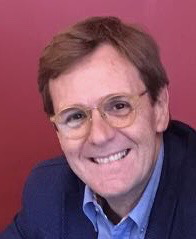 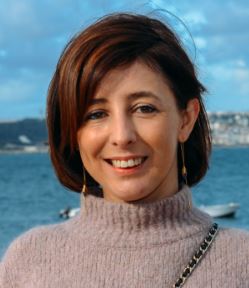 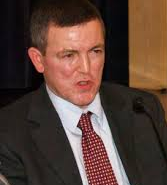 Ana 
VELOSA
LHON Portugal
Gertrudis 
ABAD
LHON Spain
Vanessa 
FERREIRA
Santhera
Mokrane 
BOUSSAID
EBU
Xavier 
LLÒRIA
Santhera
Agenda
Introduction to webinar and its speakers, by Dr Vanessa FERREIRA, PhD, MBA (Head of Patient Advocacy Europe at Santhera) and Mr Mokrane BOUSSAID (EBU Executive Director) (5 minutes)
Key learnings from two European Patient Advocacy Groups Advisory Board meetings for LHON, by Vanessa FERREIRA (15 minutes)
LHON clinical development and management, by Dr Xavier LLÒRIA, MD, LHON Medical Affairs Manager EU & ROW at Santhera (15 minutes)
LHON testimonials (10 minutes/each)
By Dr Ana VELOSA (LHON patient advocate Portugal, mother to a LHON patient)
By Gertrudis ABAD (ASANOL patient representative, mother to a LHON patient)
Helping EBU members identify and assist LHON patients, moderated by Vanessa FERREIRA (10 minutes)
By Ana VELOSA (LHON patient advocate Portugal, mother to LHON patient)
By Gertrudis ABAD (ASANOL patient representative, mother to a LHON patient)
Q&A (20 minutes) (all together) 
Closing remarks (5 minutes) (all together)
What is Leber’s Hereditary Optic Neuropathy (LHON) ?
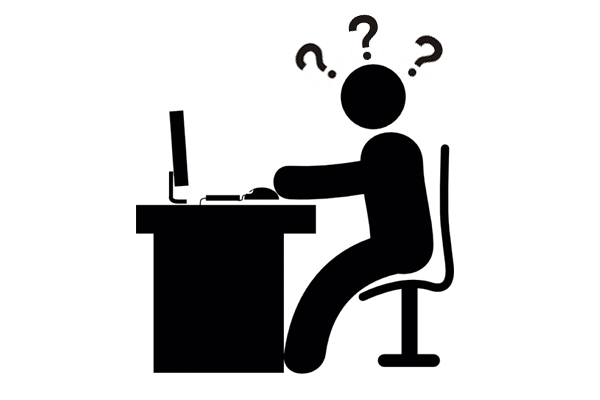 LHON is a rare mitochondrial disease
Rare Disease (RD)
Common Disease
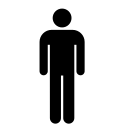 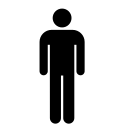 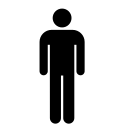 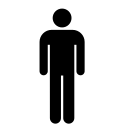 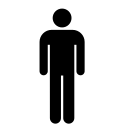 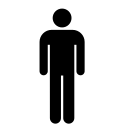 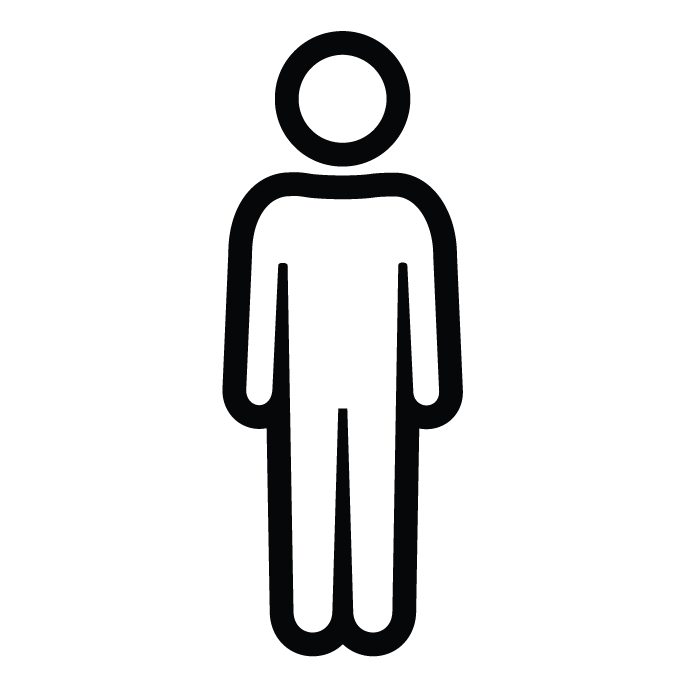 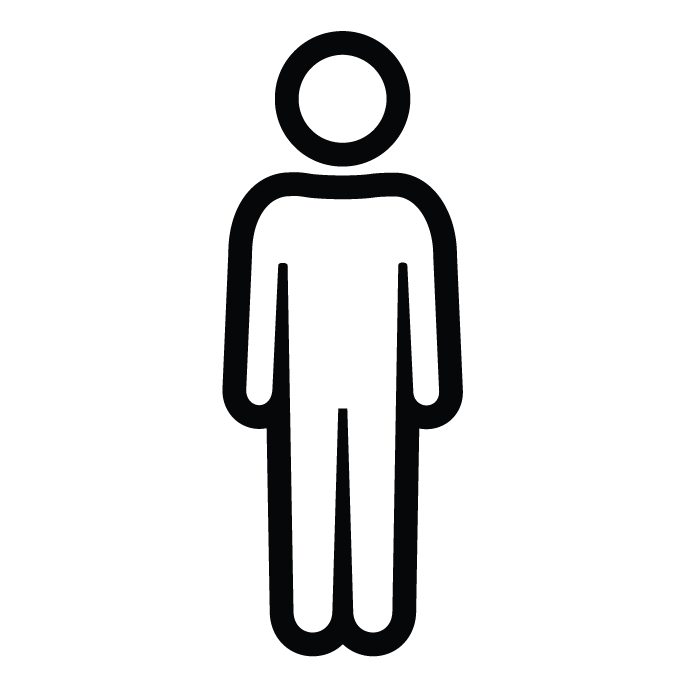 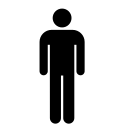 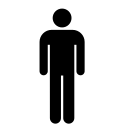 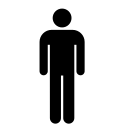 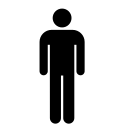 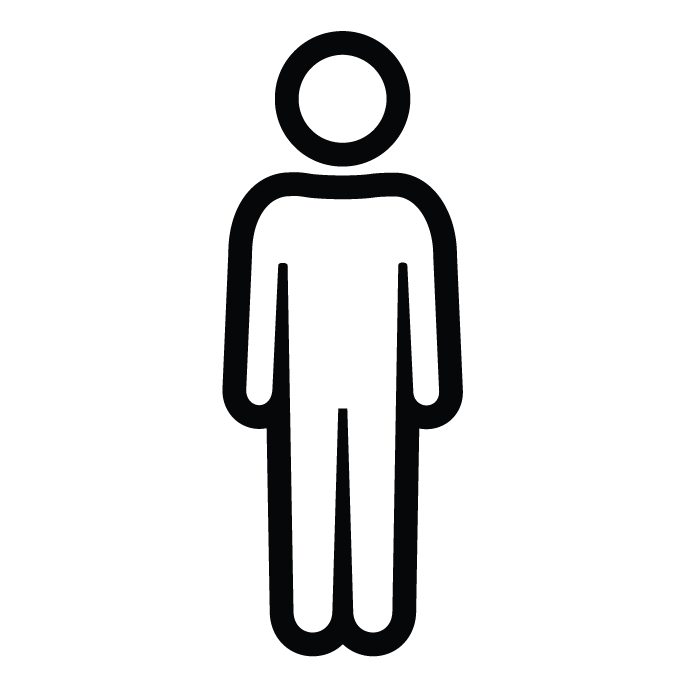 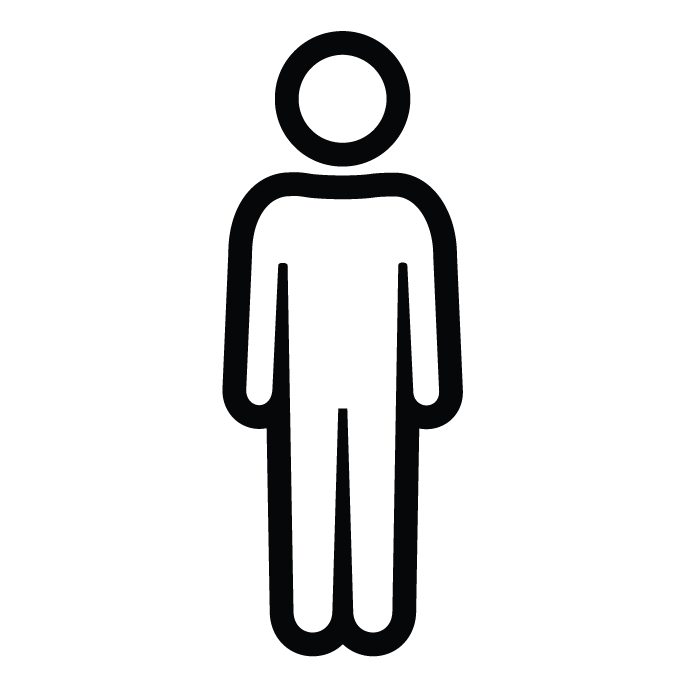 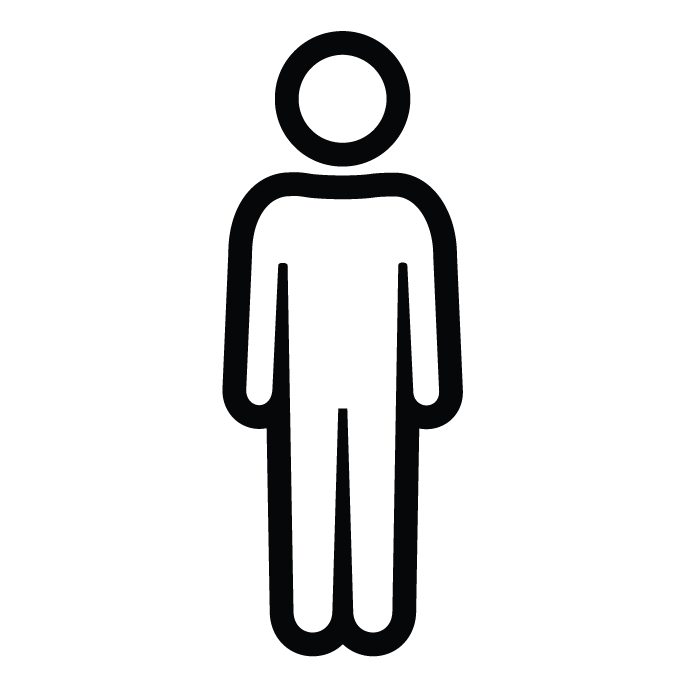 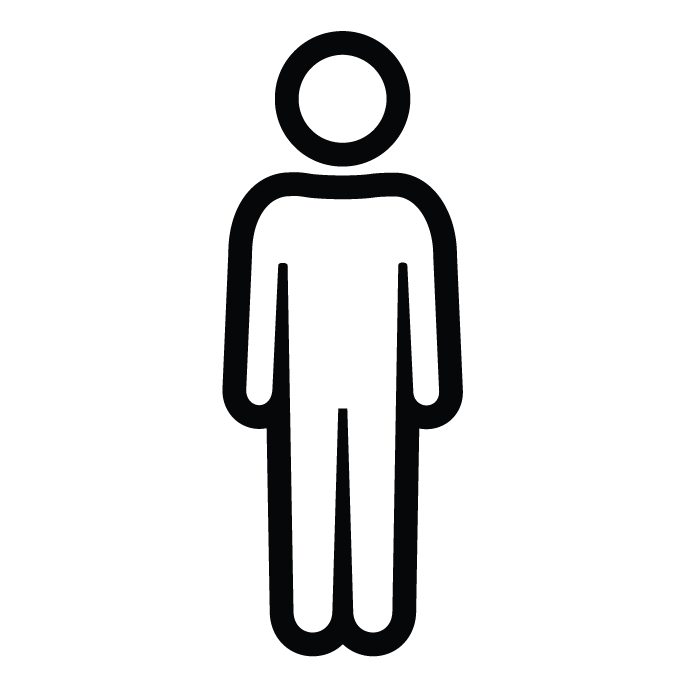 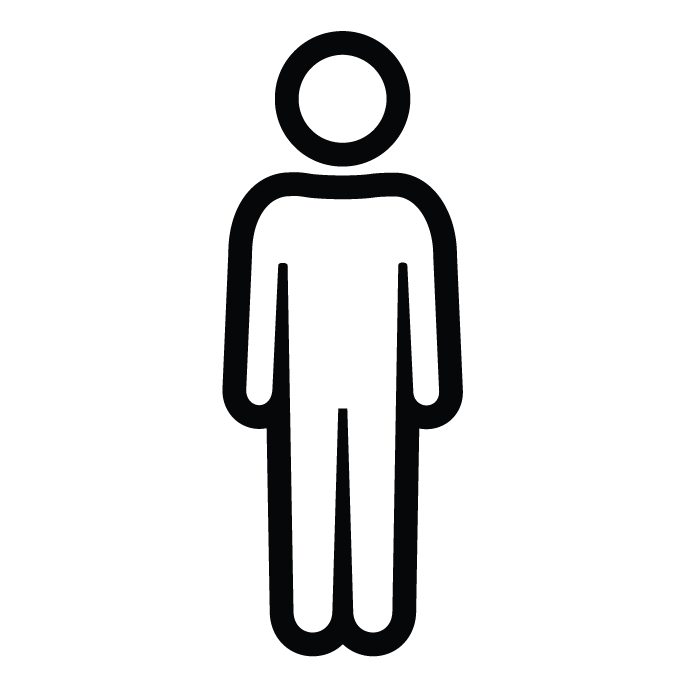 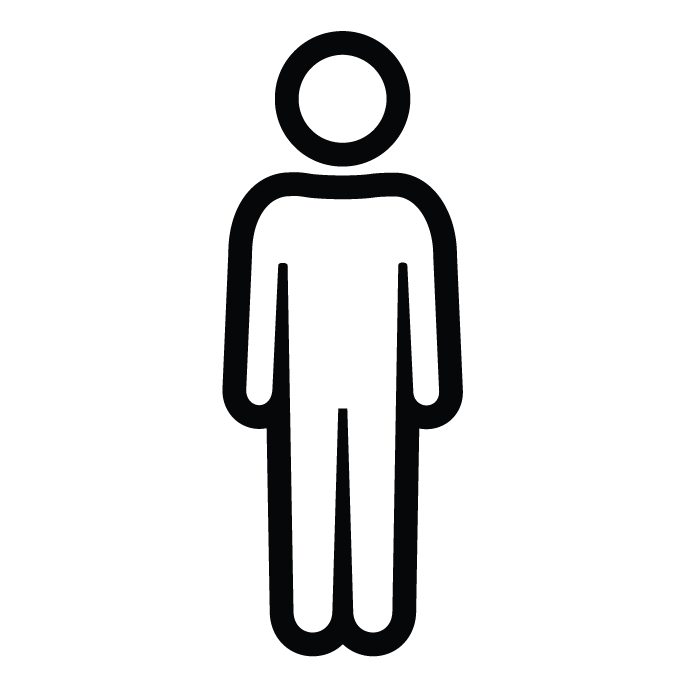 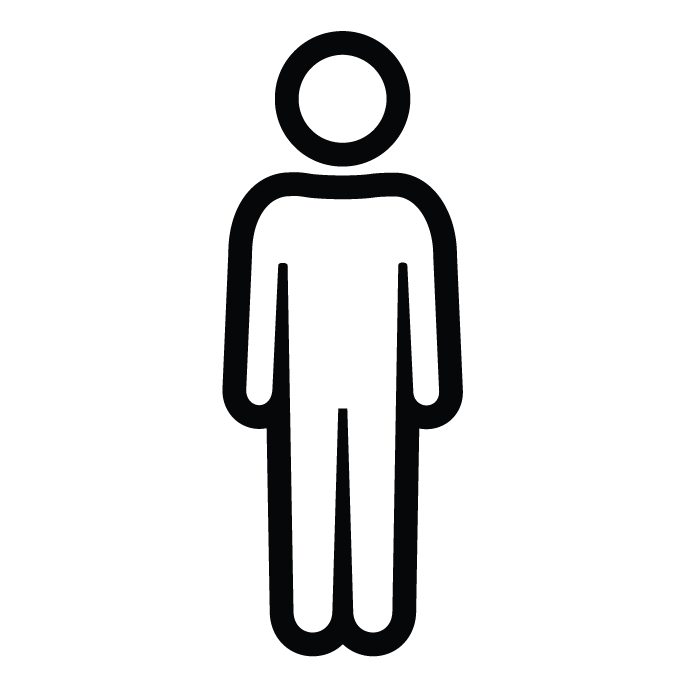 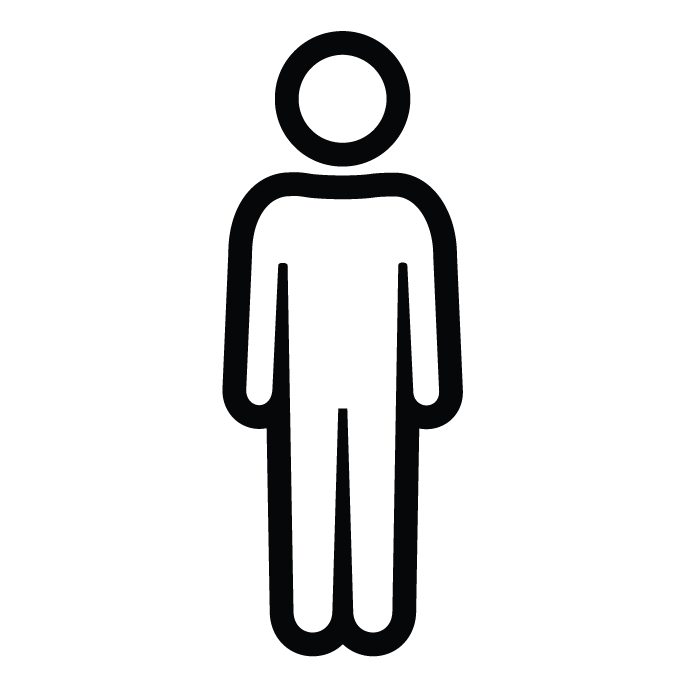 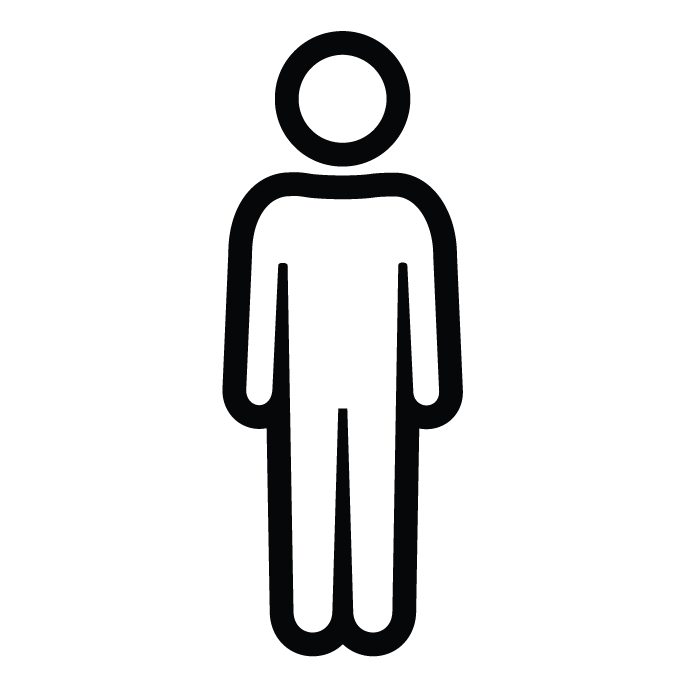 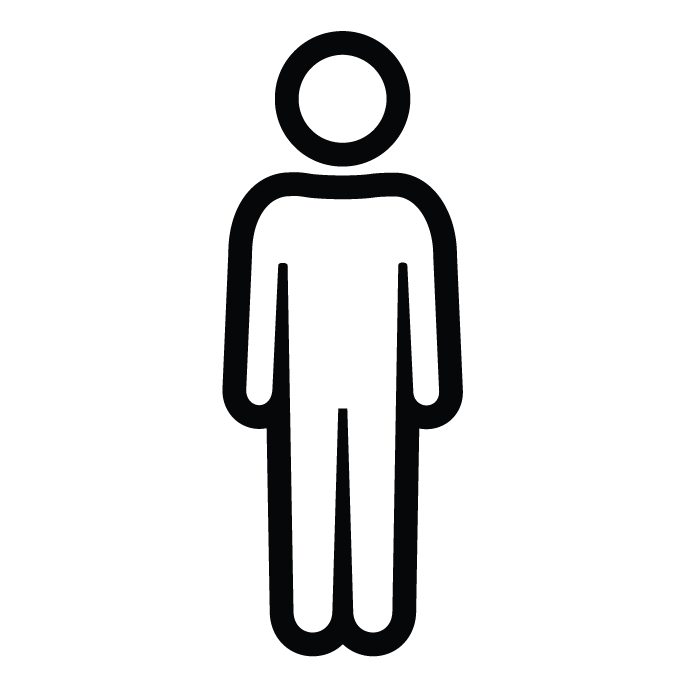 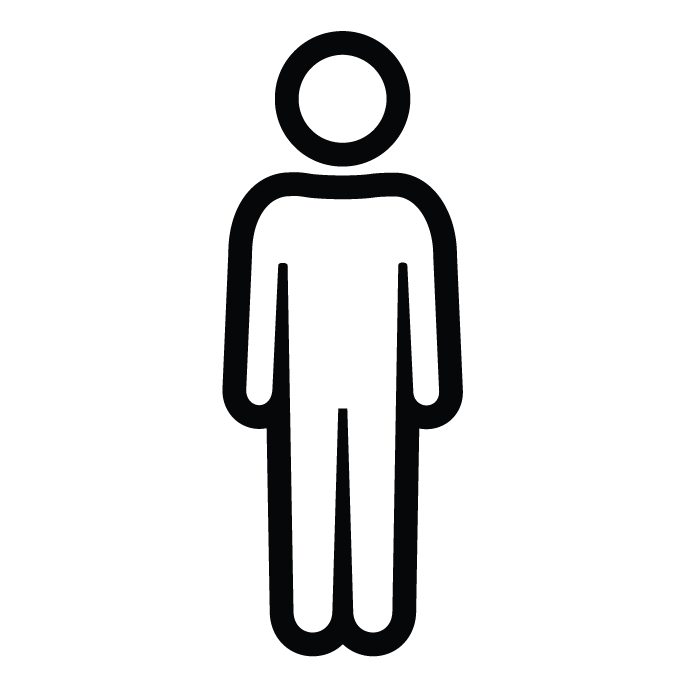 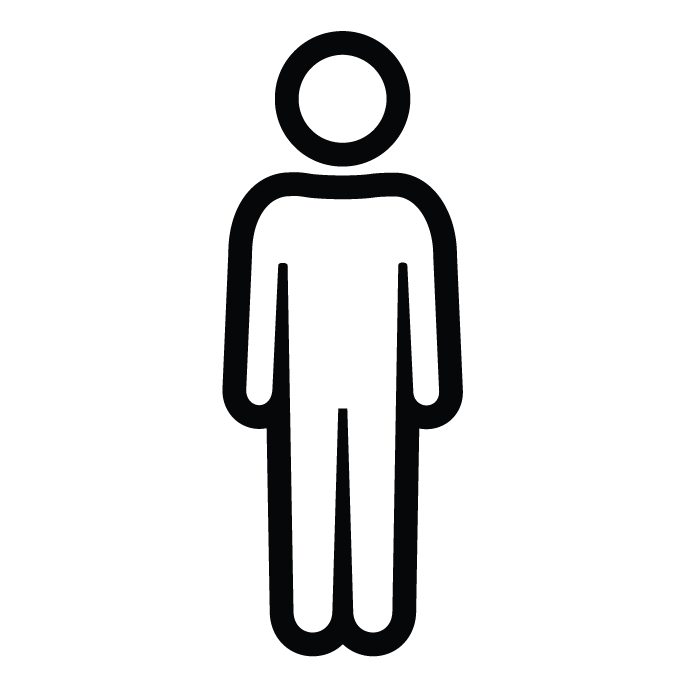 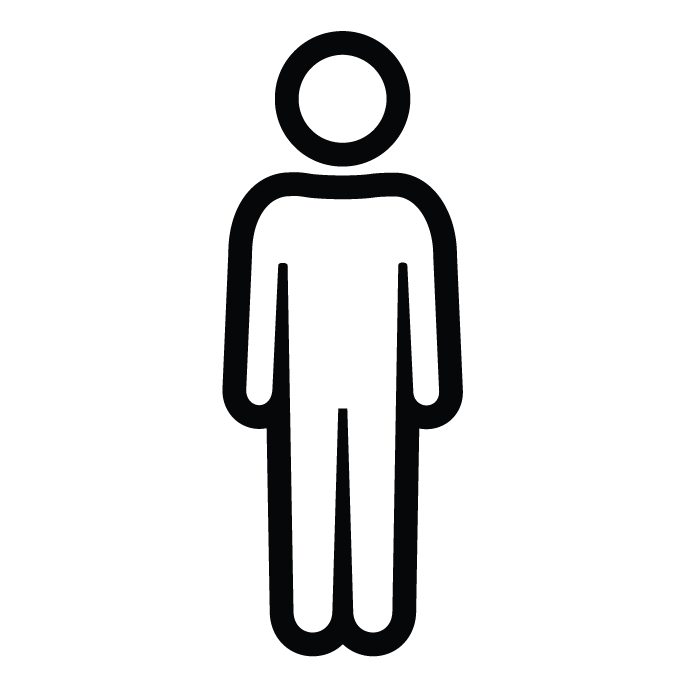 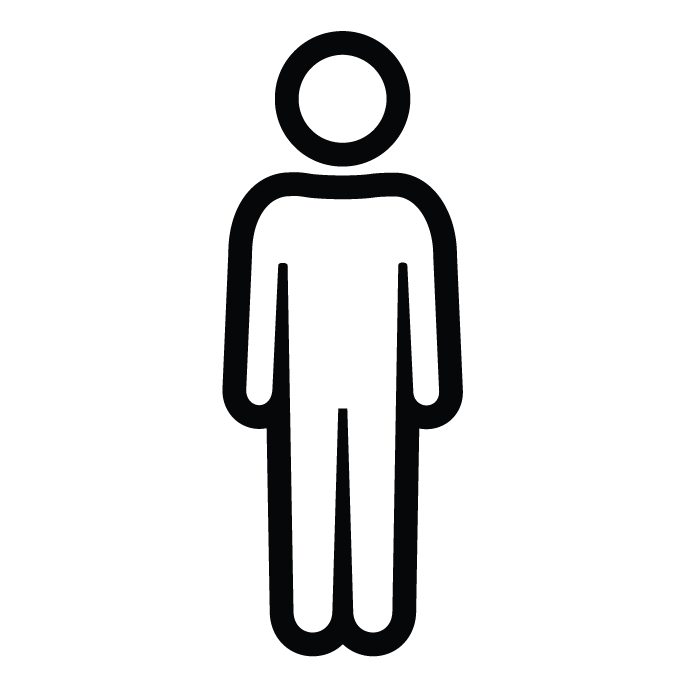 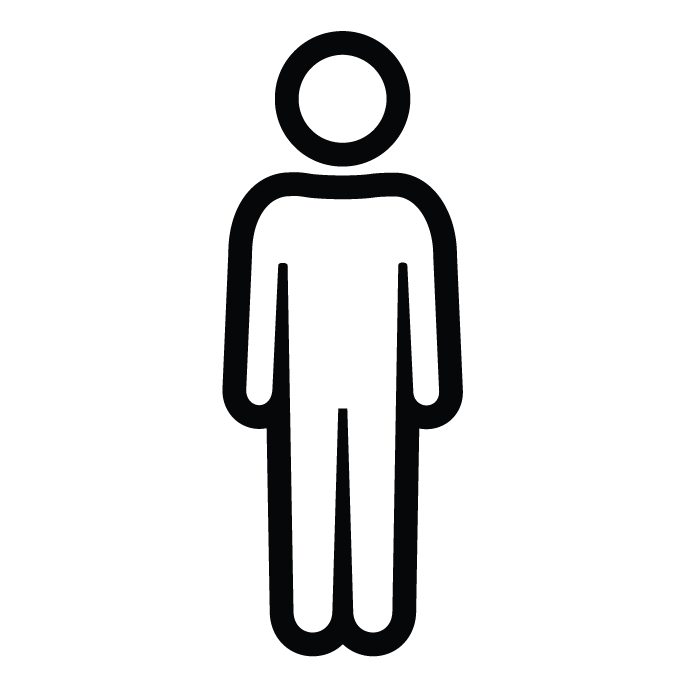 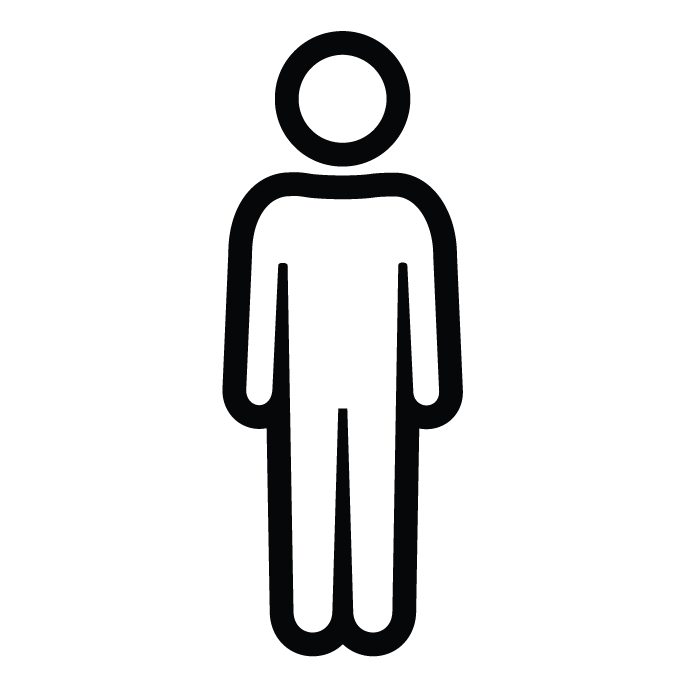 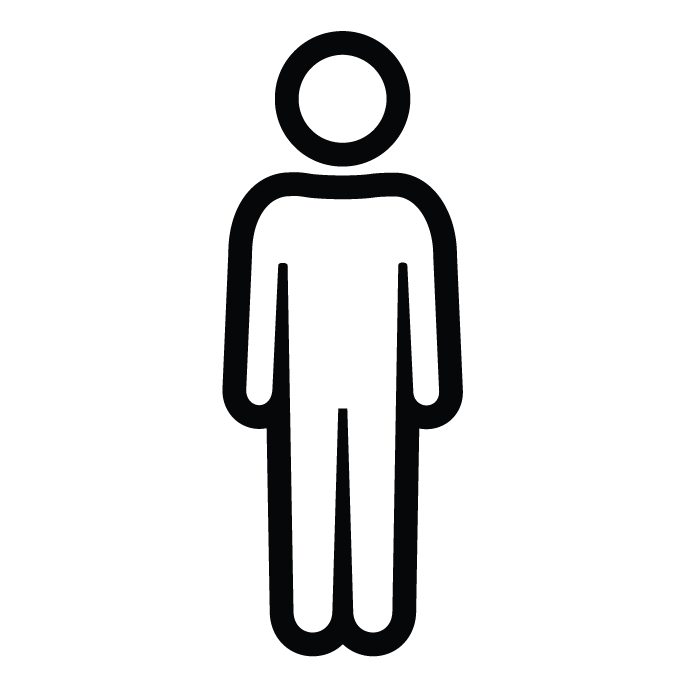 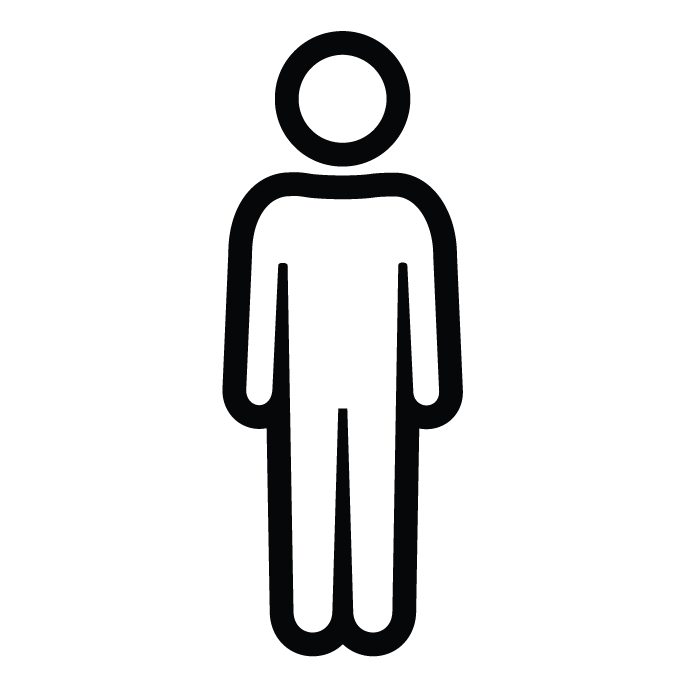 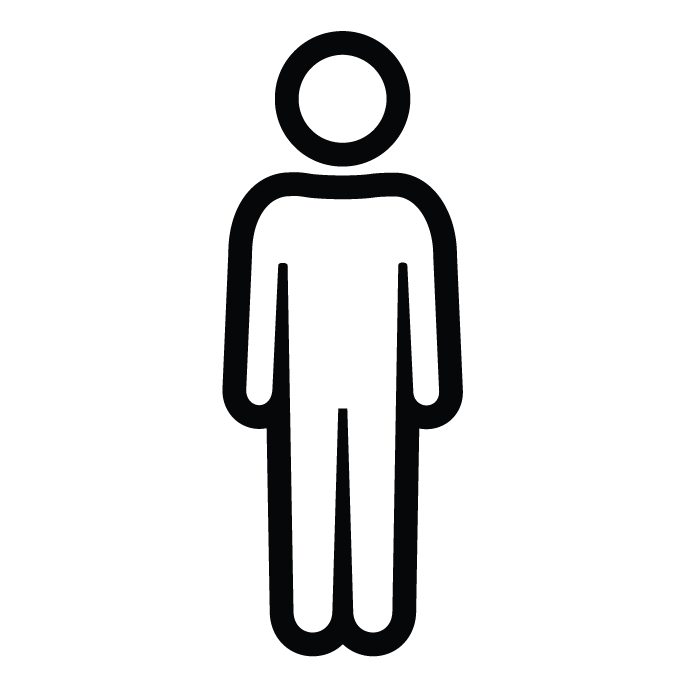 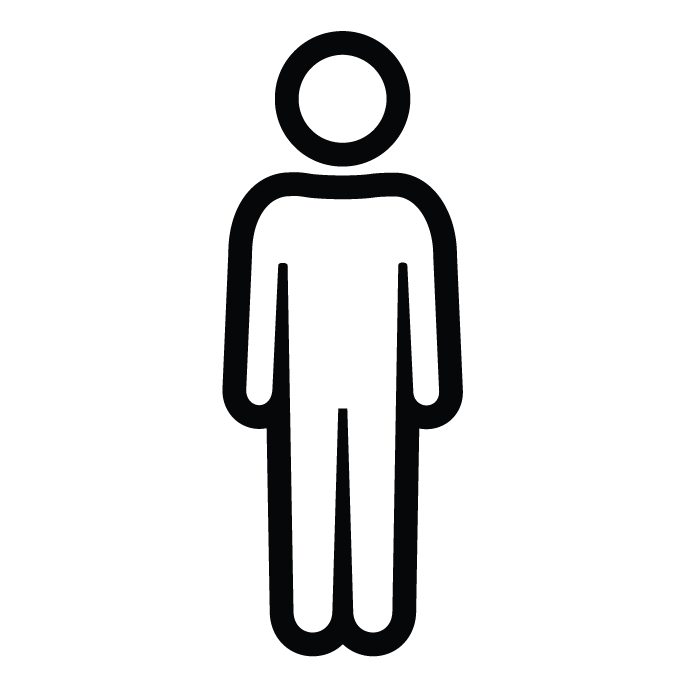 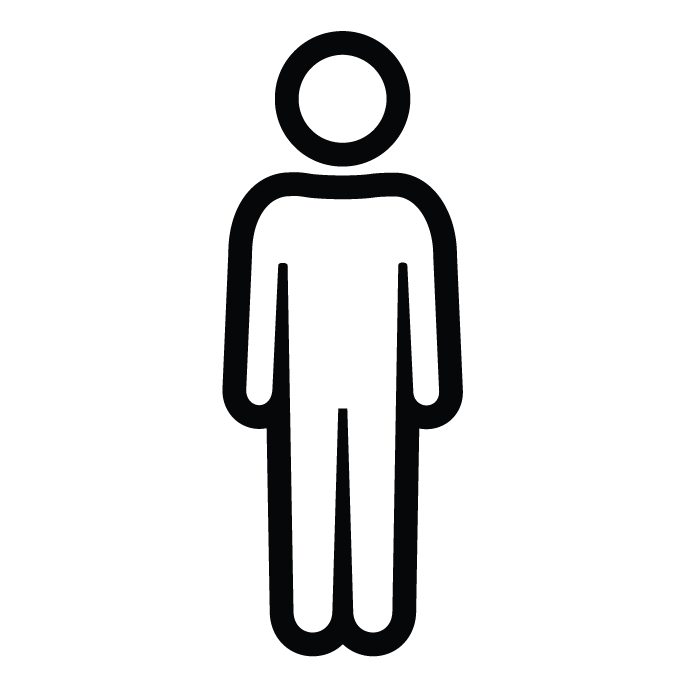 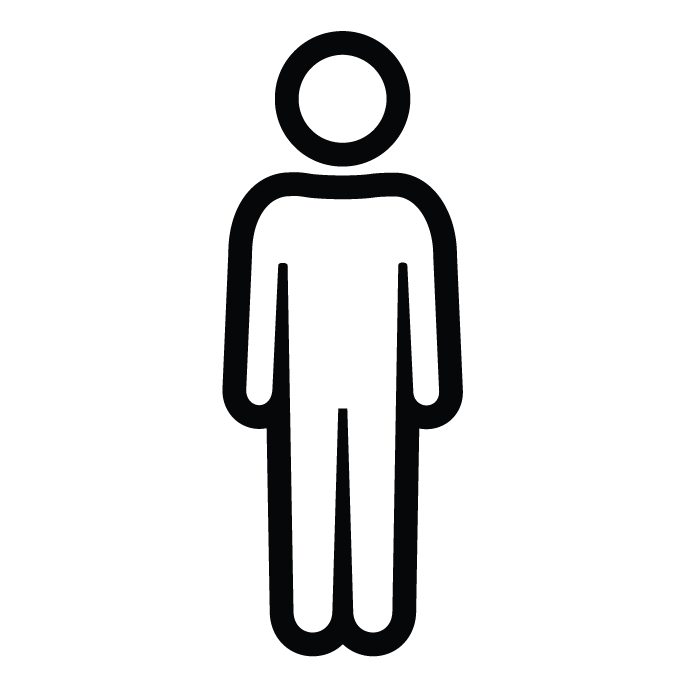 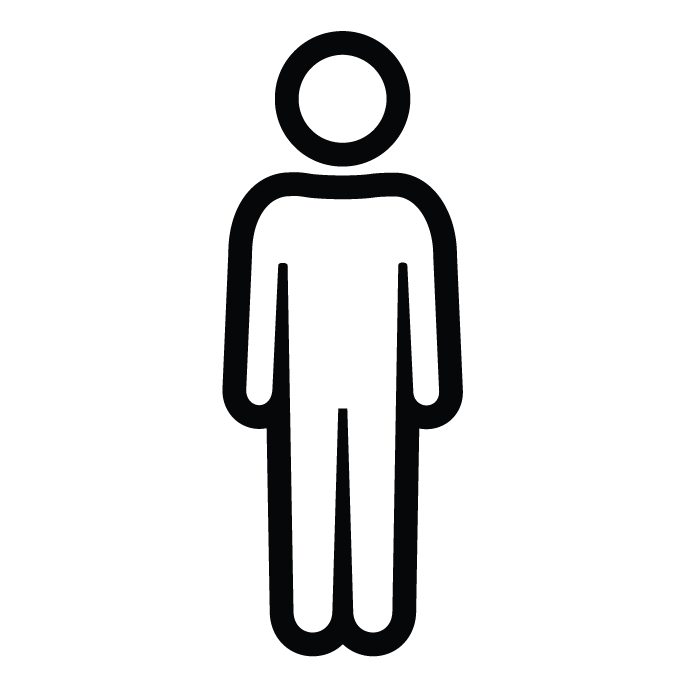 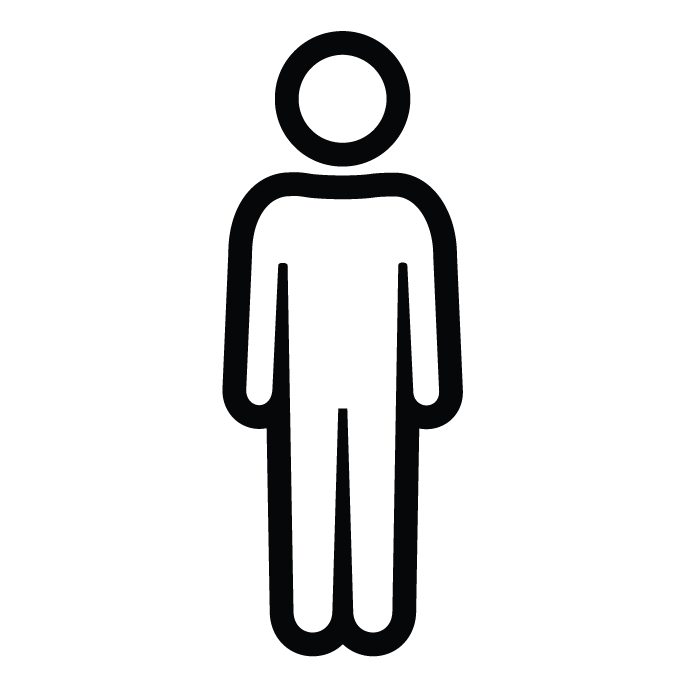 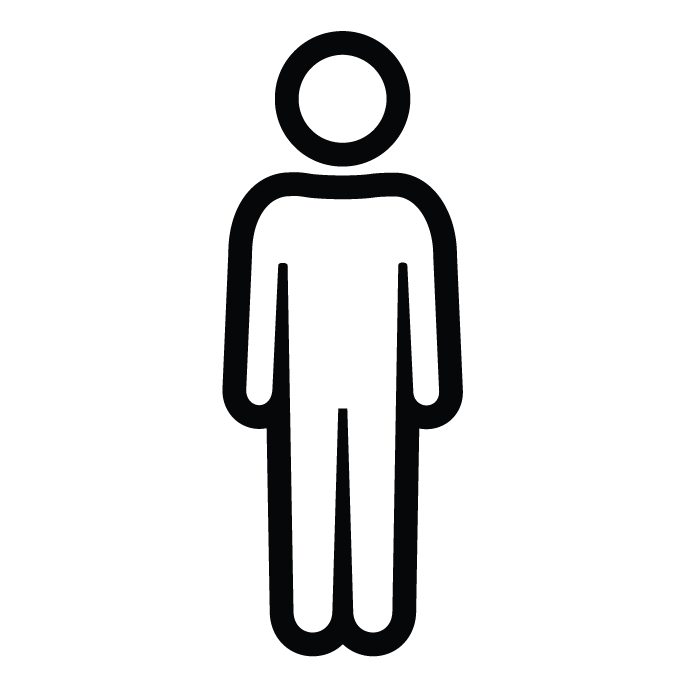 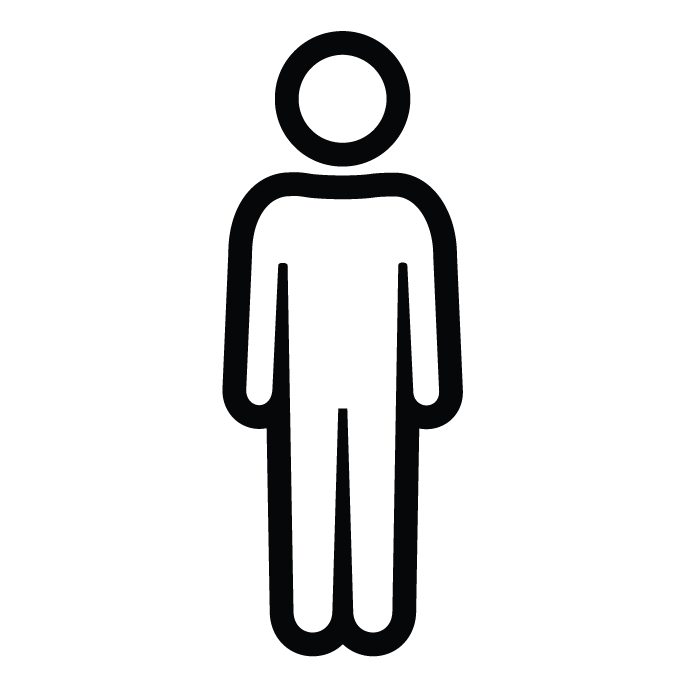 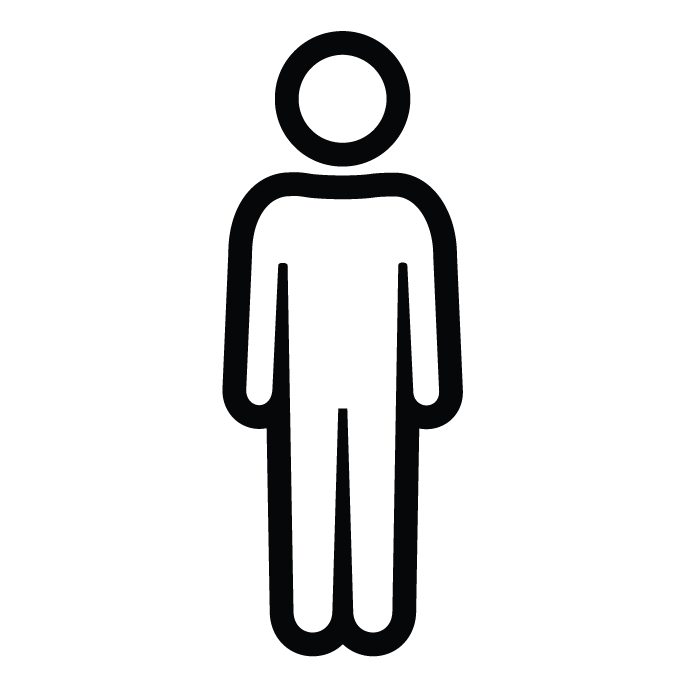 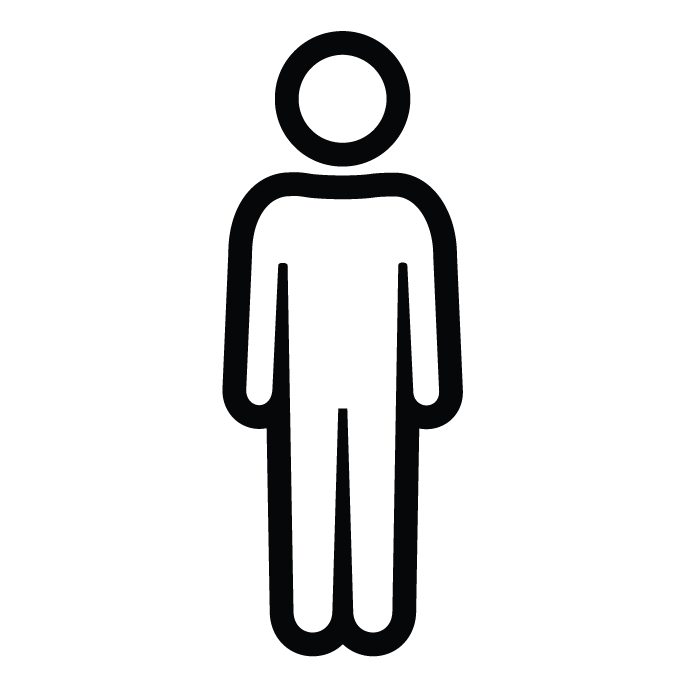 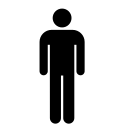 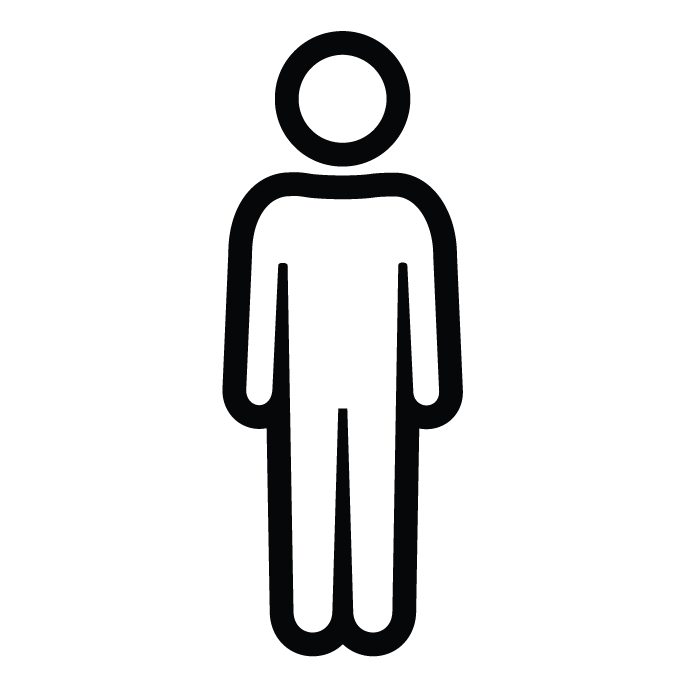 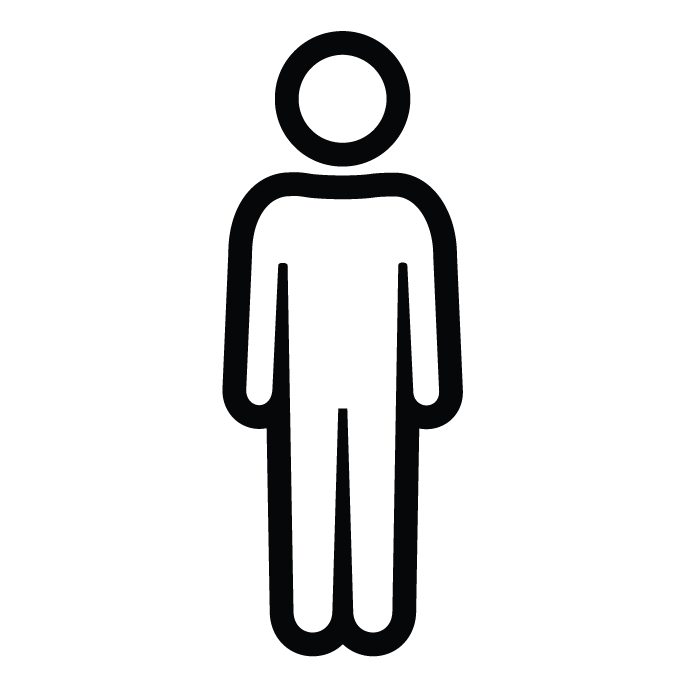 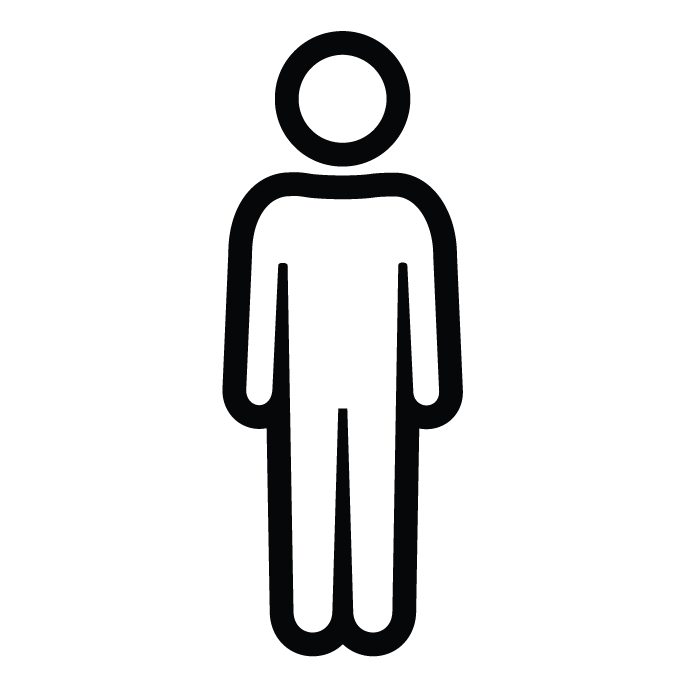 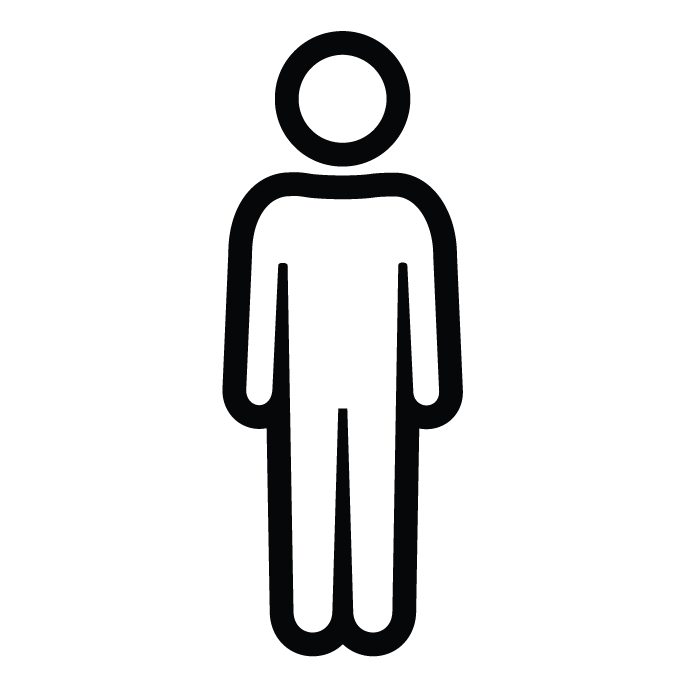 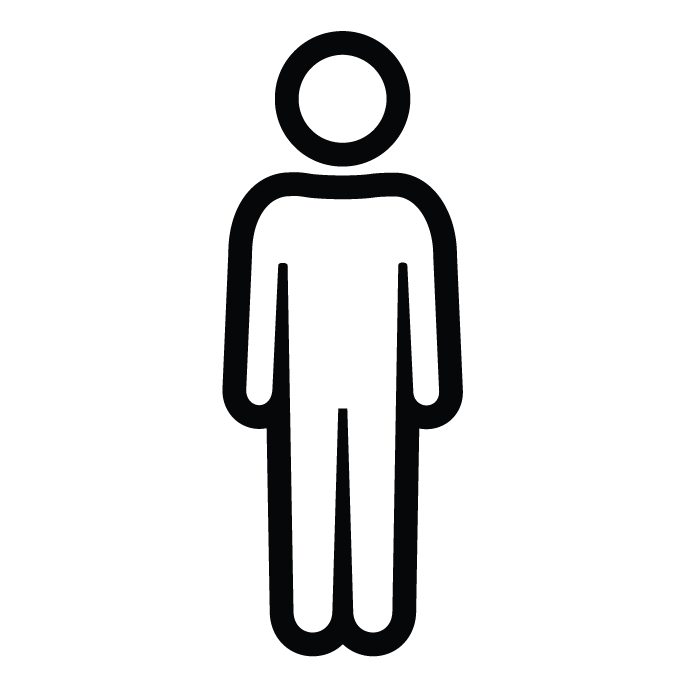 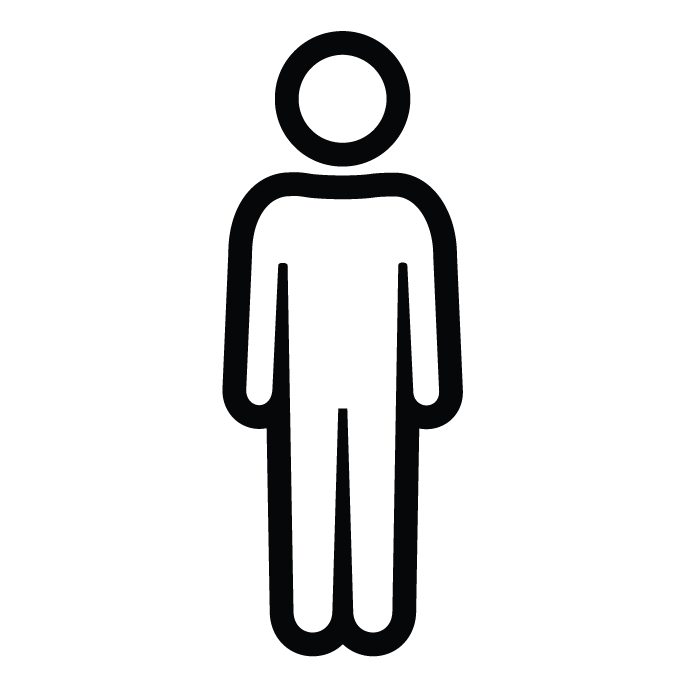 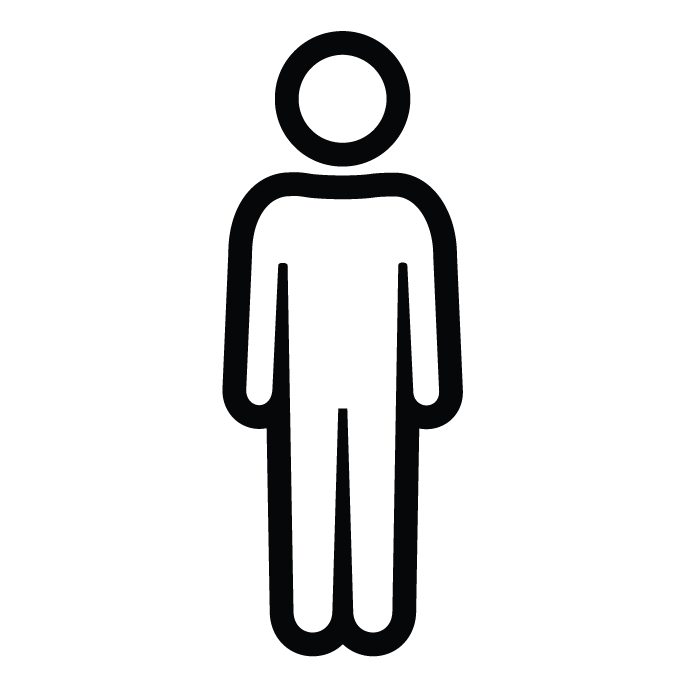 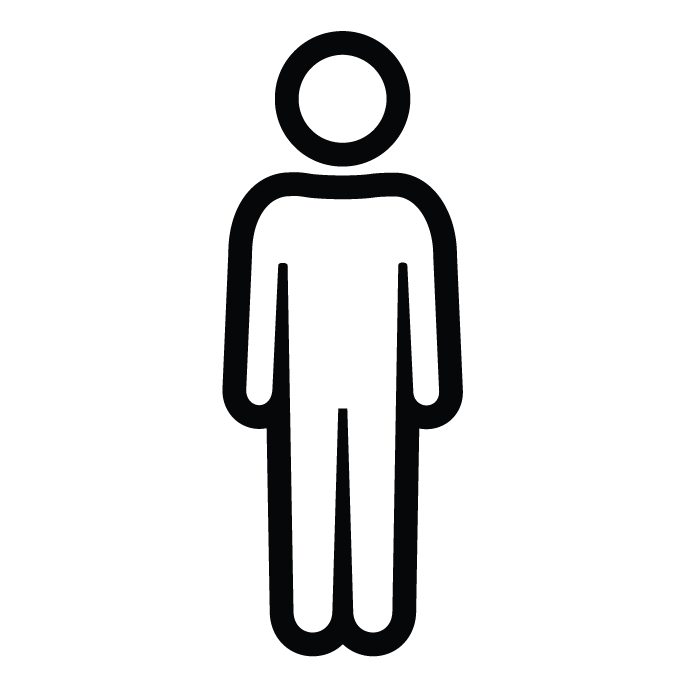 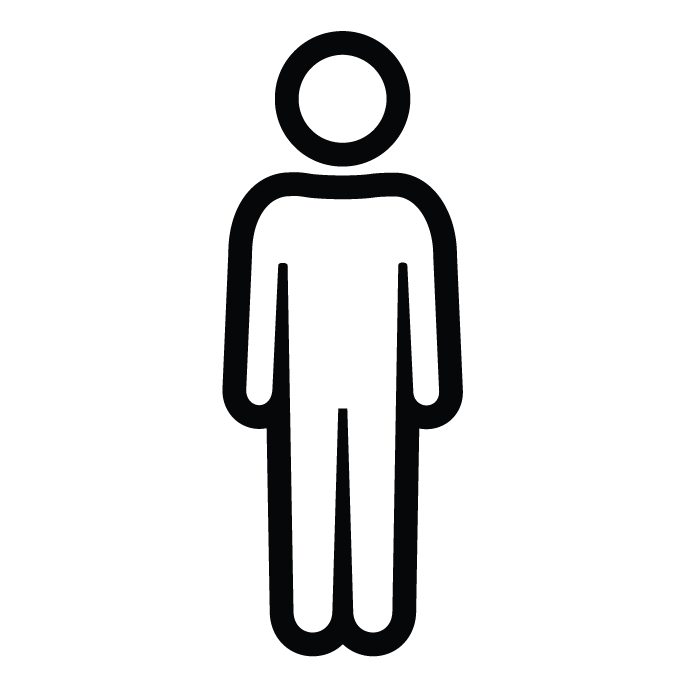 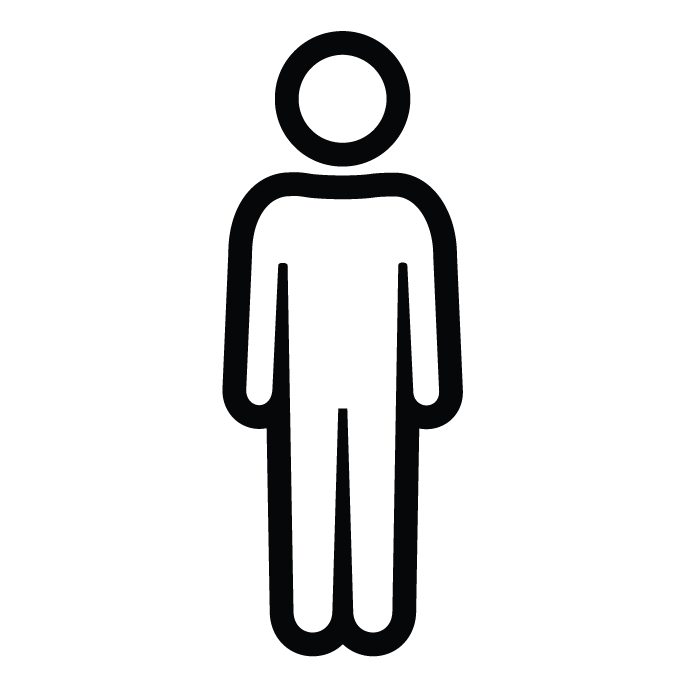 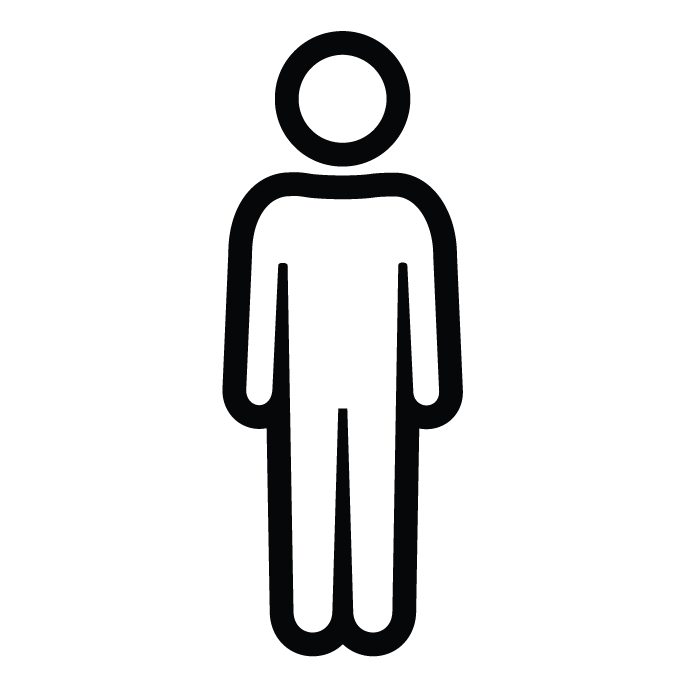 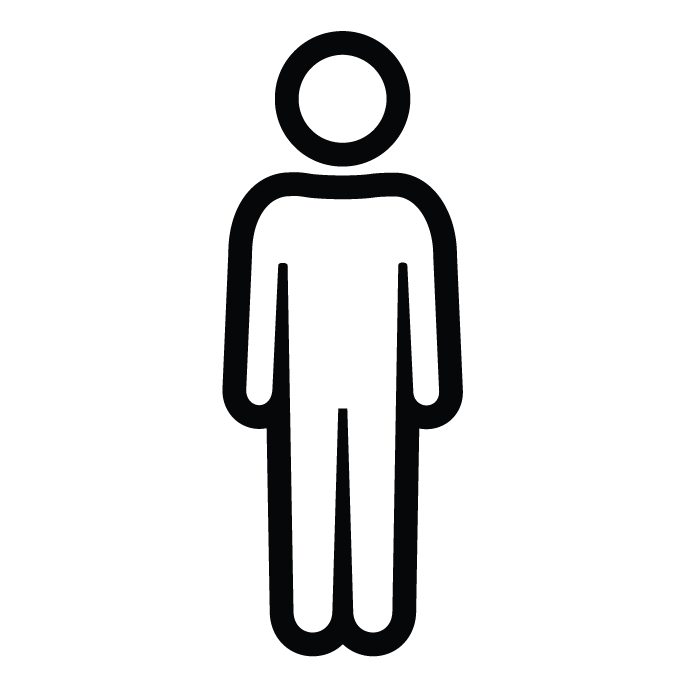 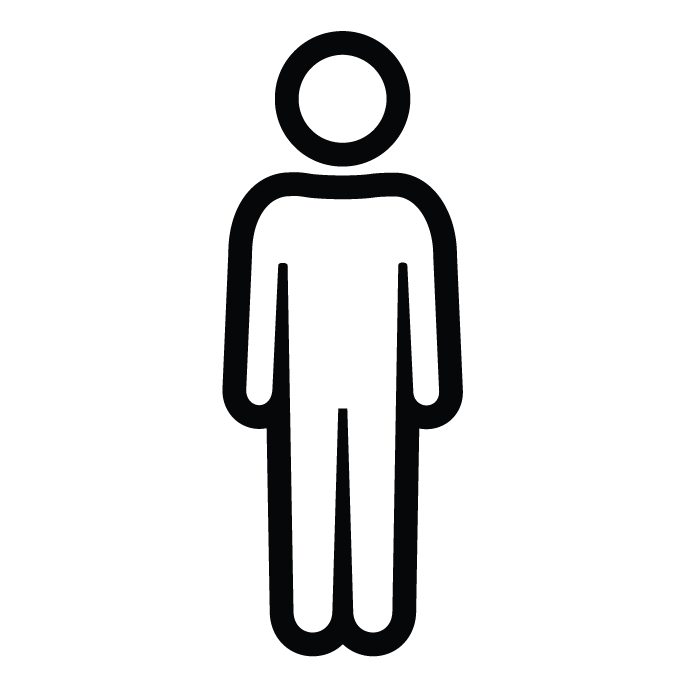 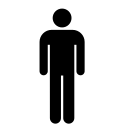 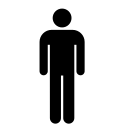 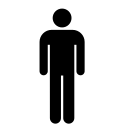 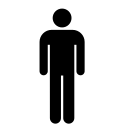 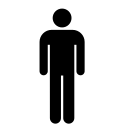 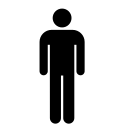 What are Rare Diseases (RDs)?
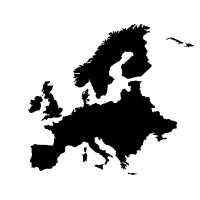 is a disease affecting less than 1 in 2,000 citizens
Rare Disease Facts and Figures
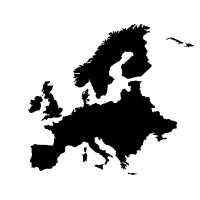 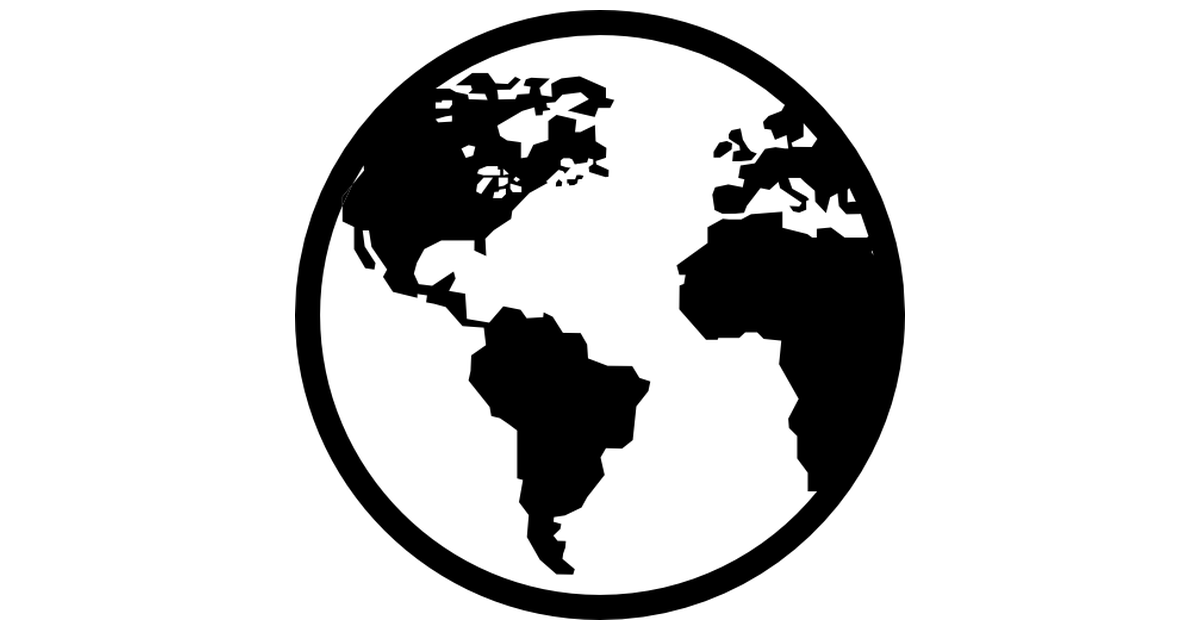 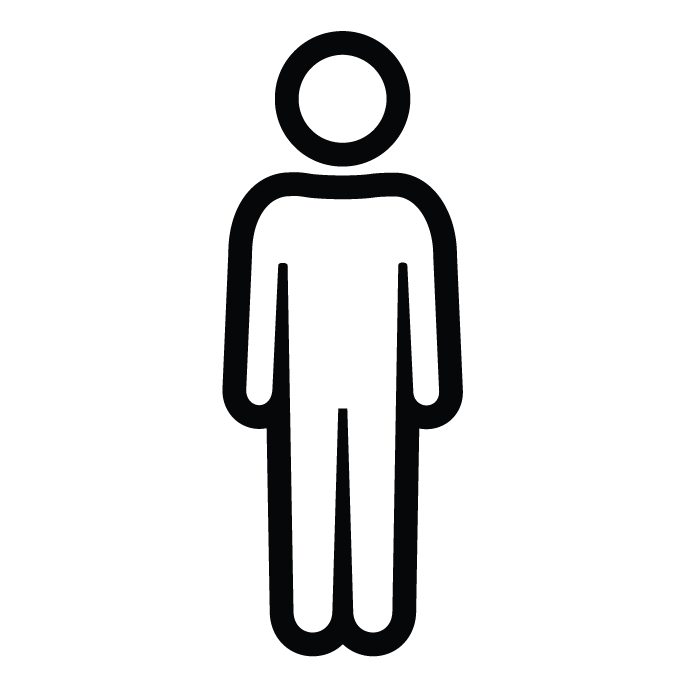 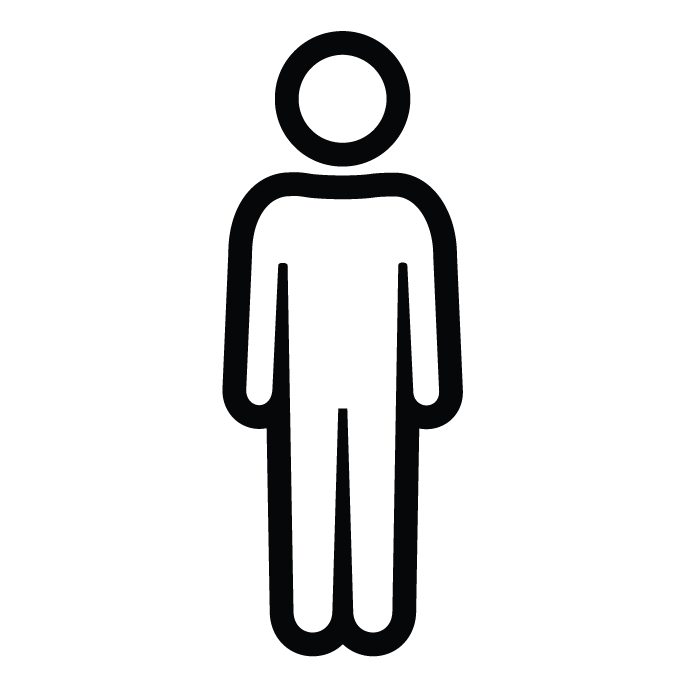 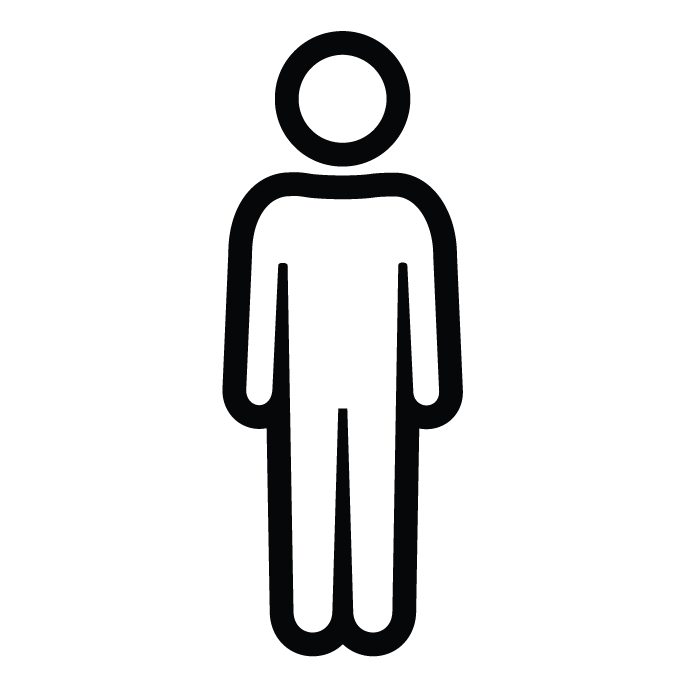 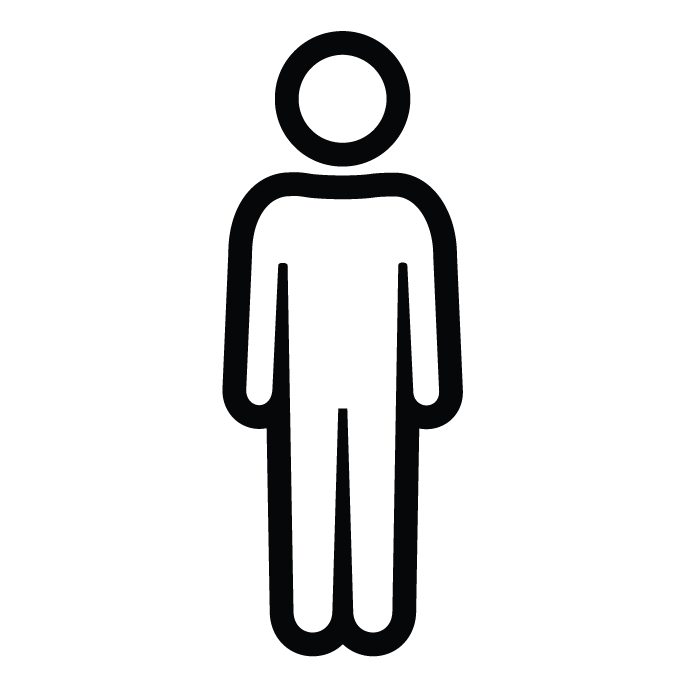 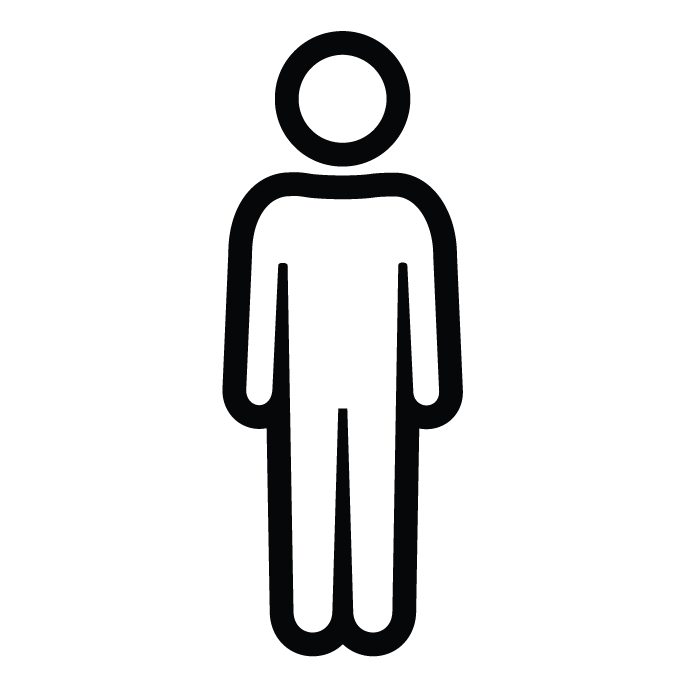 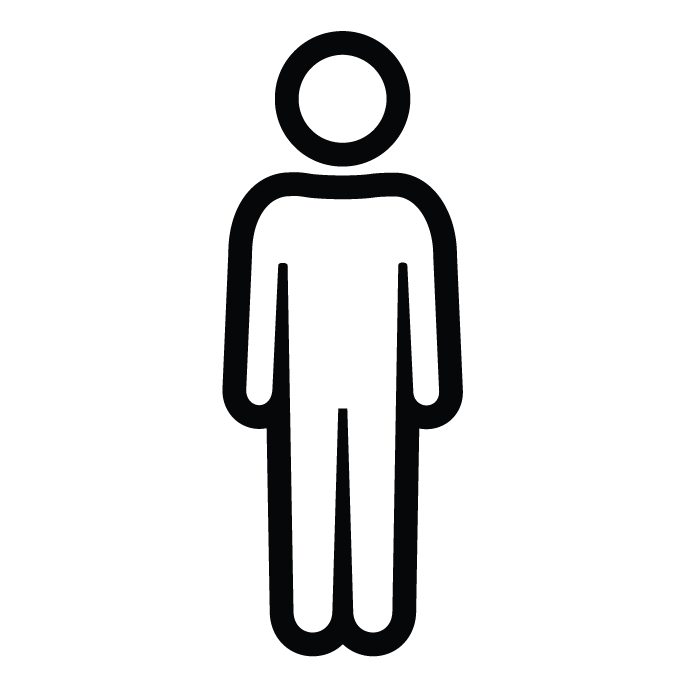 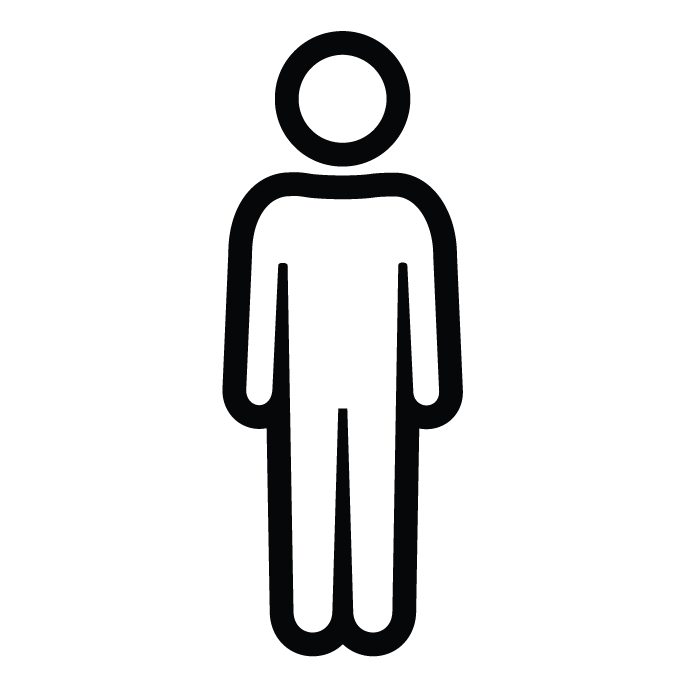 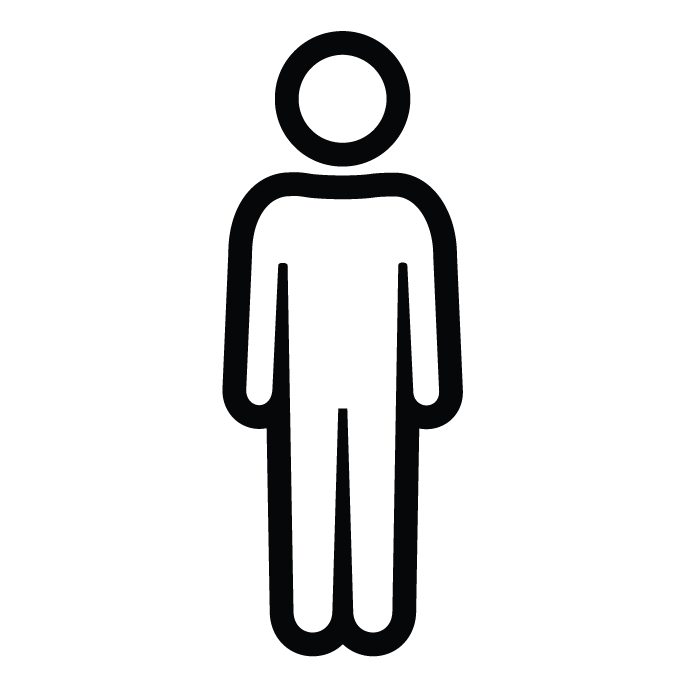 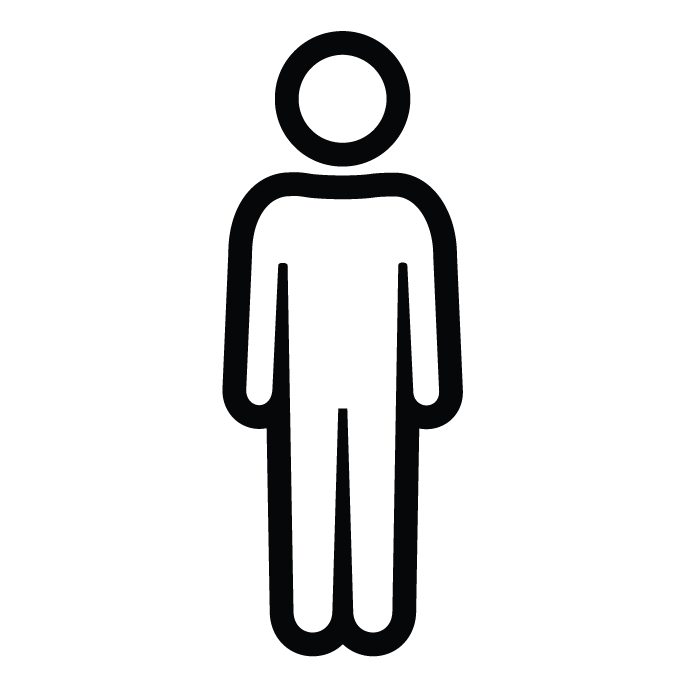 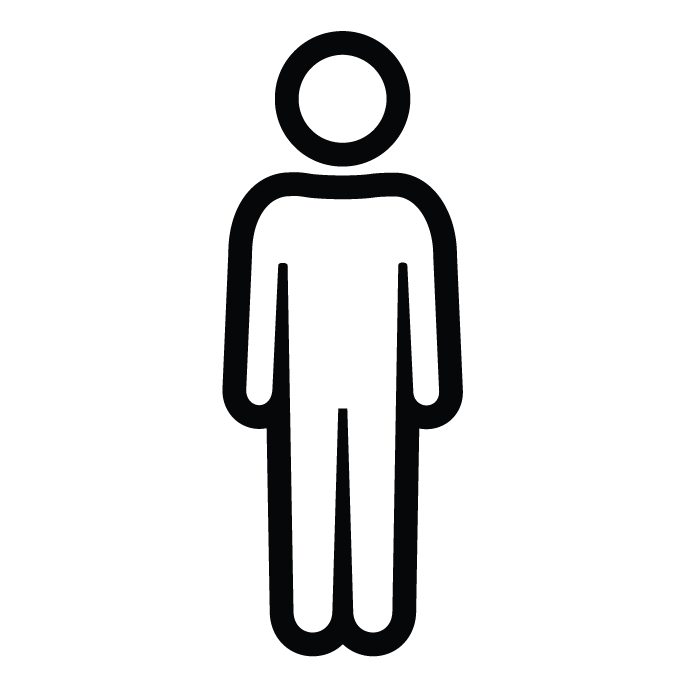 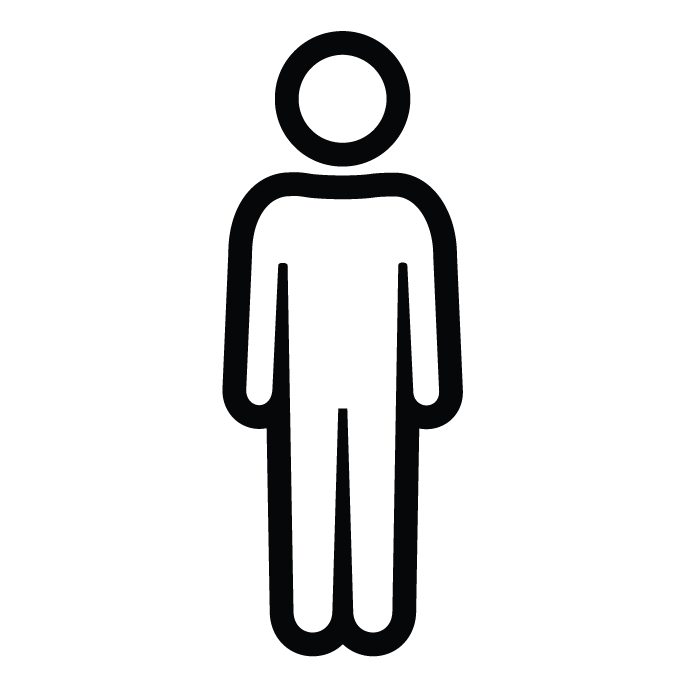 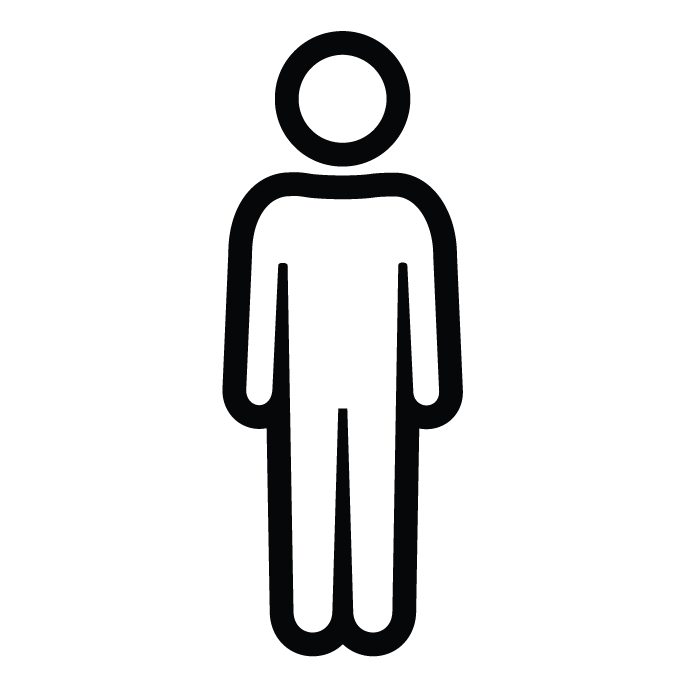 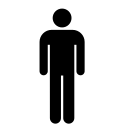 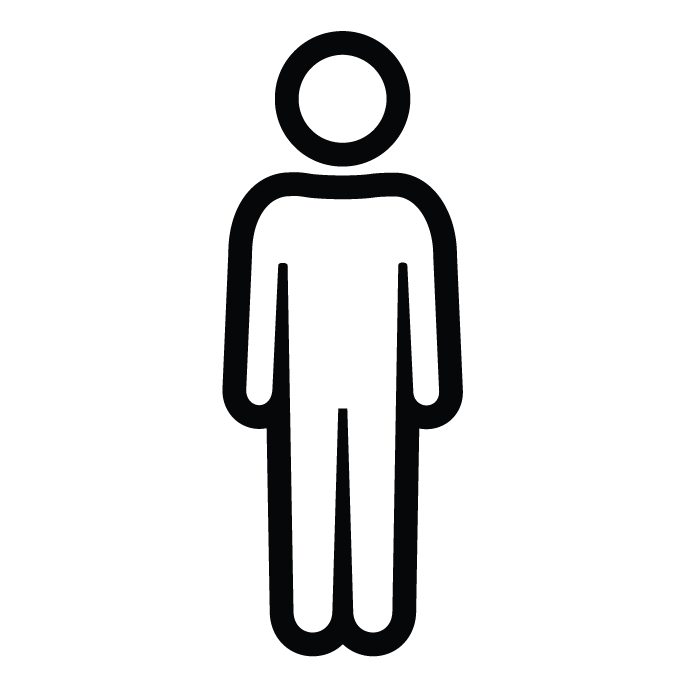 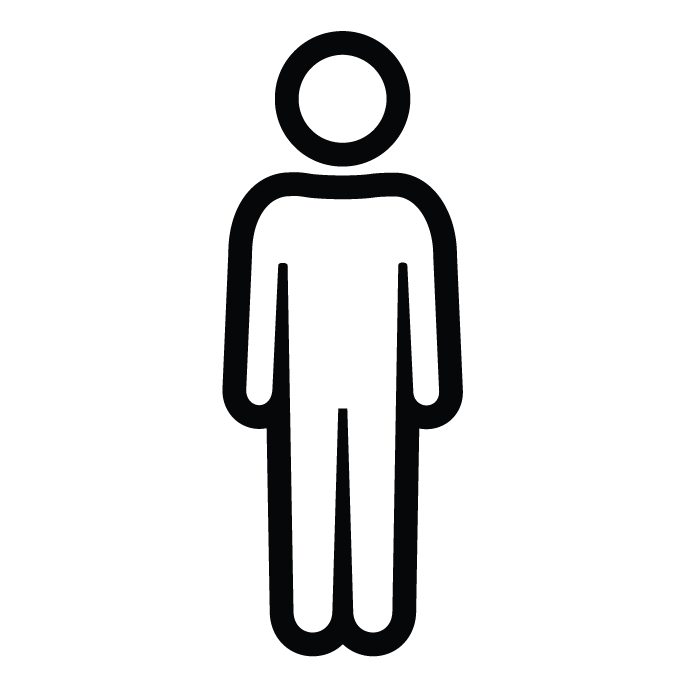 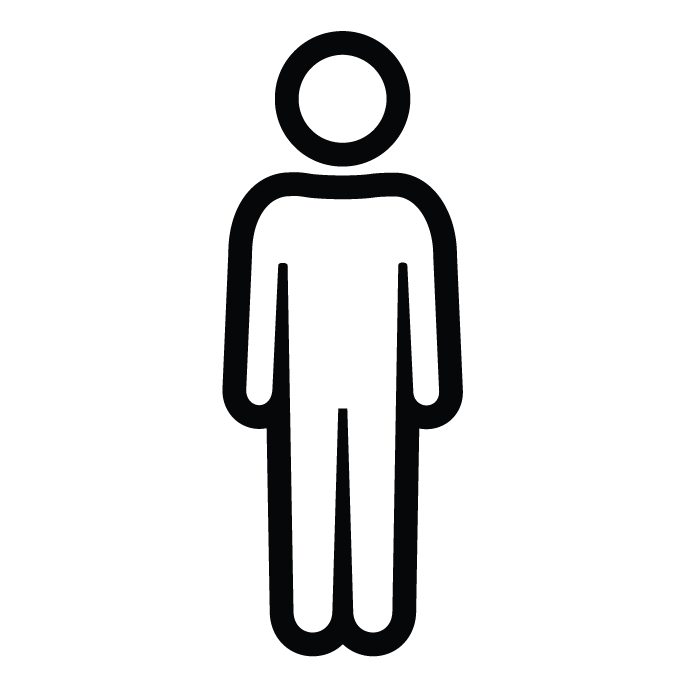 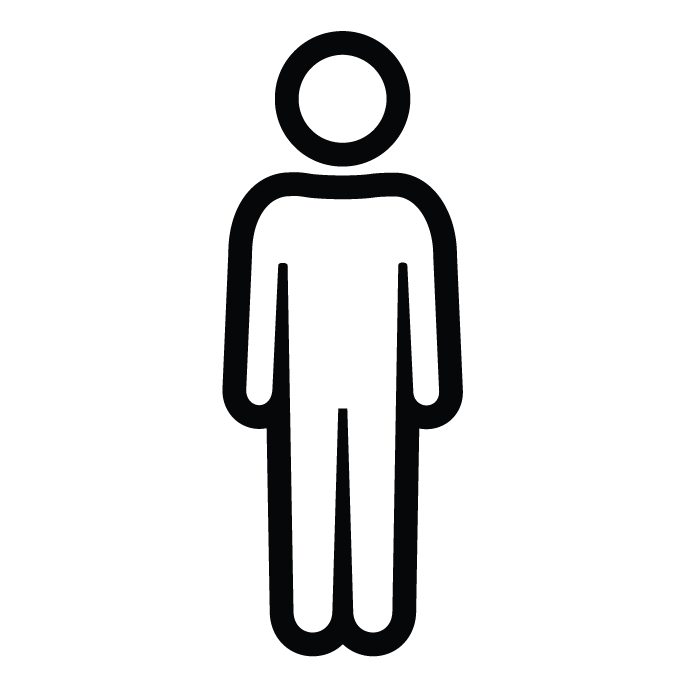 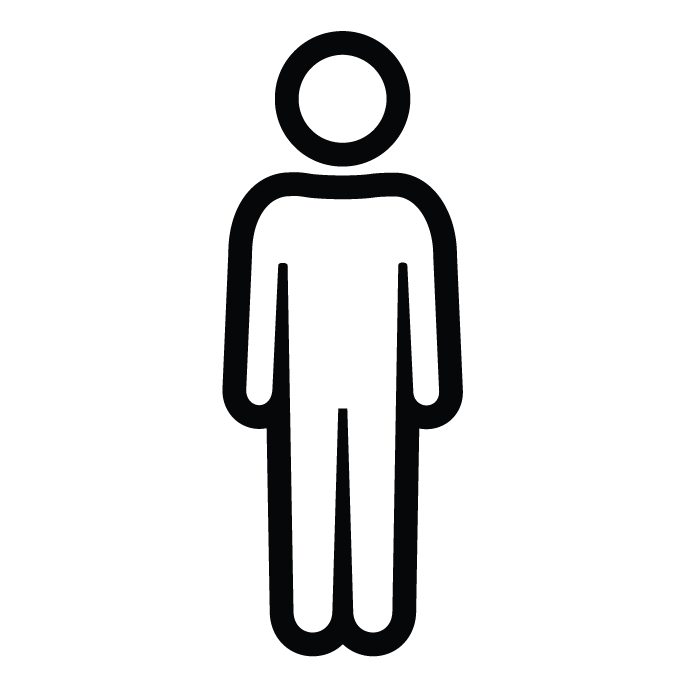 30 million
people
350-400 million
people worldwide
1 in 17 people suffers from a RD
What are Rare Diseases (RDs)?
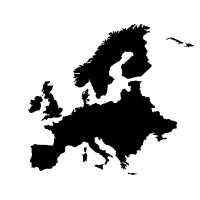 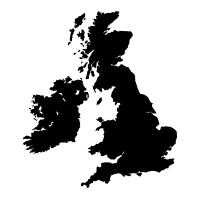 In the UK, approximately 3.5 million people live with RDs
is a disease affecting less than 1 in 2,000 citizens
Key message 1
Rare Diseases as a Public Health Priority
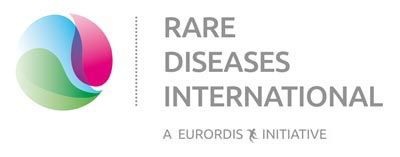 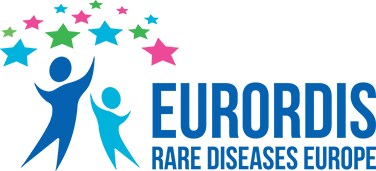 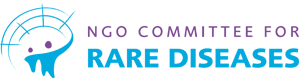 Rare Disease Facts and Figures
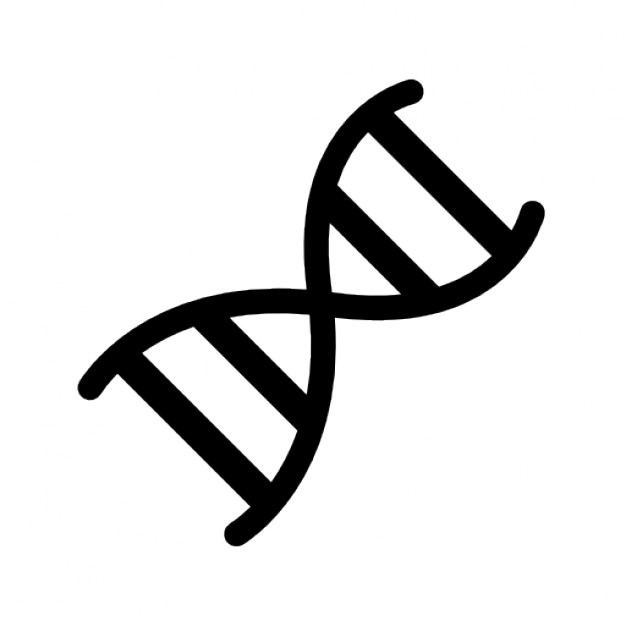 7000 
Rare Diseases exist
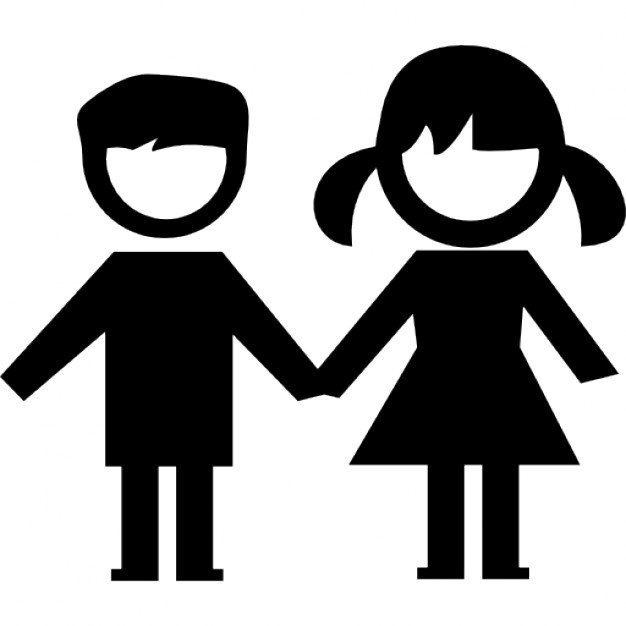 Less 5% 
of Rare Diseases have treatments.
Approximately 50% of the people affected by rare diseases are children
80% of rare diseases
are genetic
Characteristics of Rare Diseases (RDs)
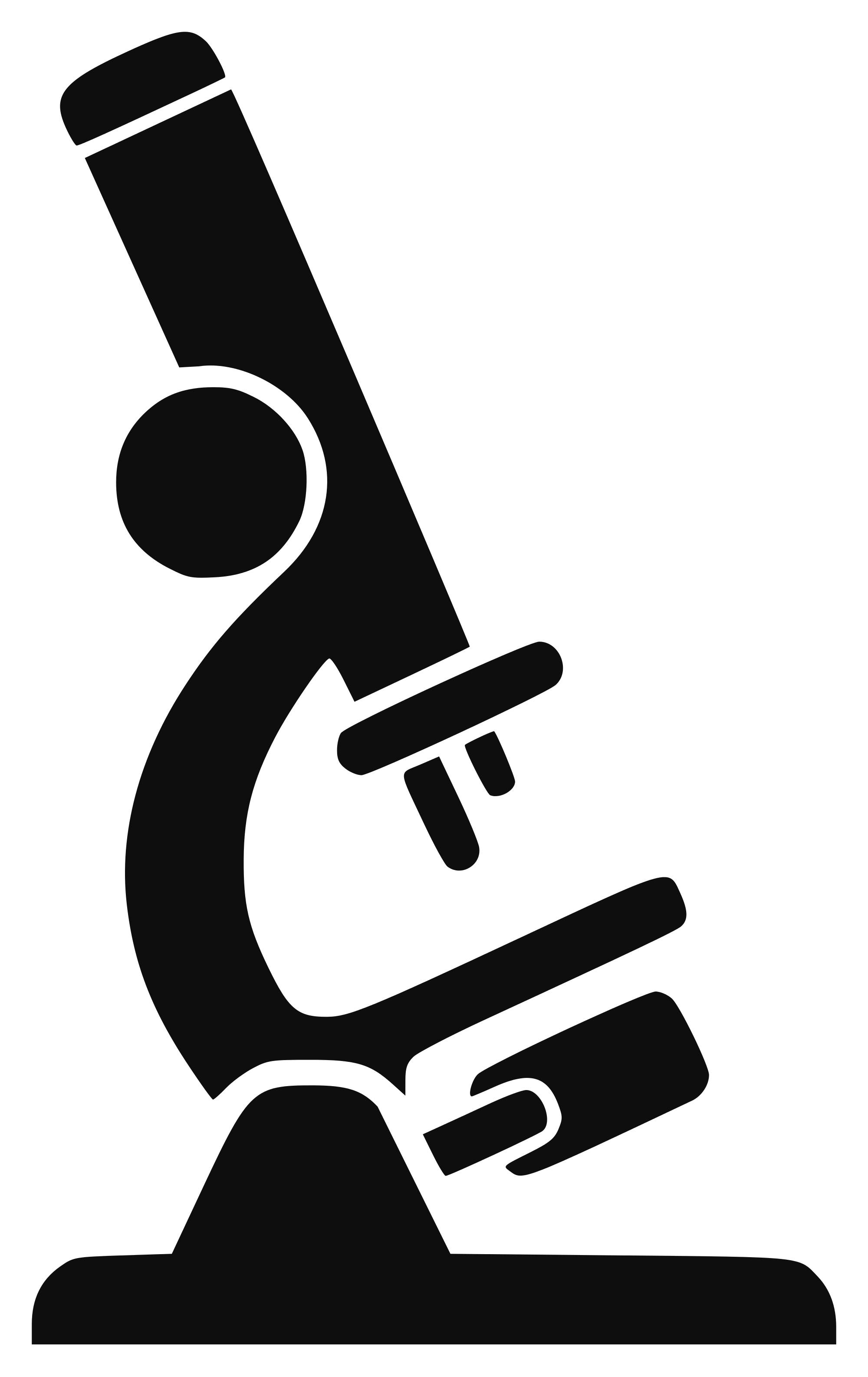 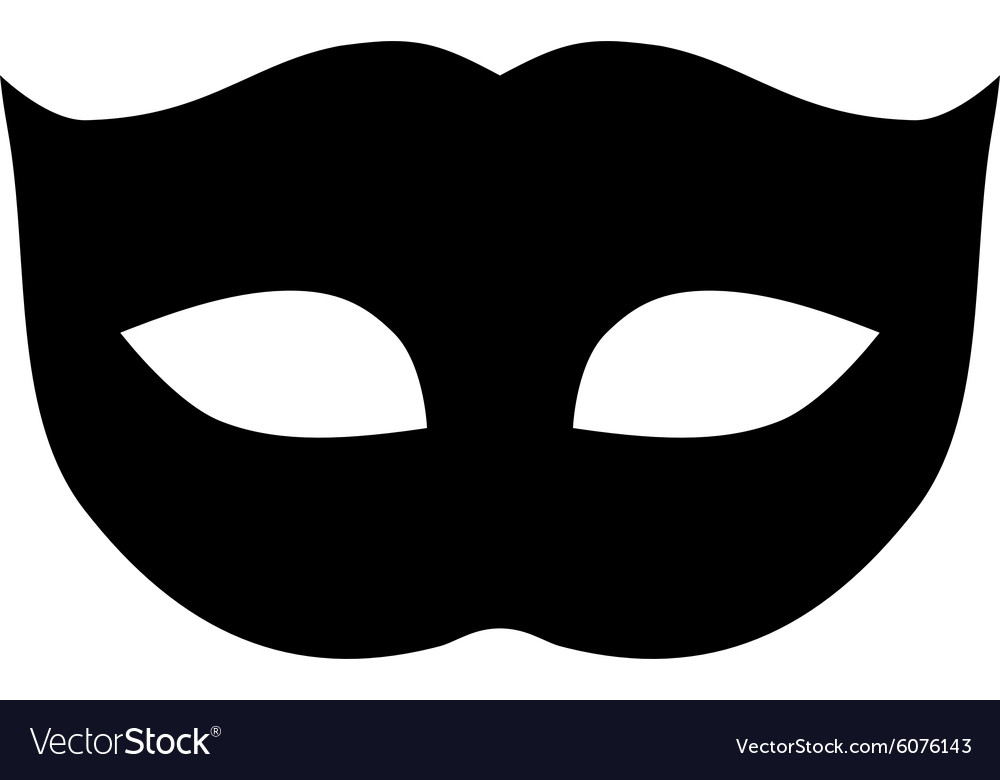 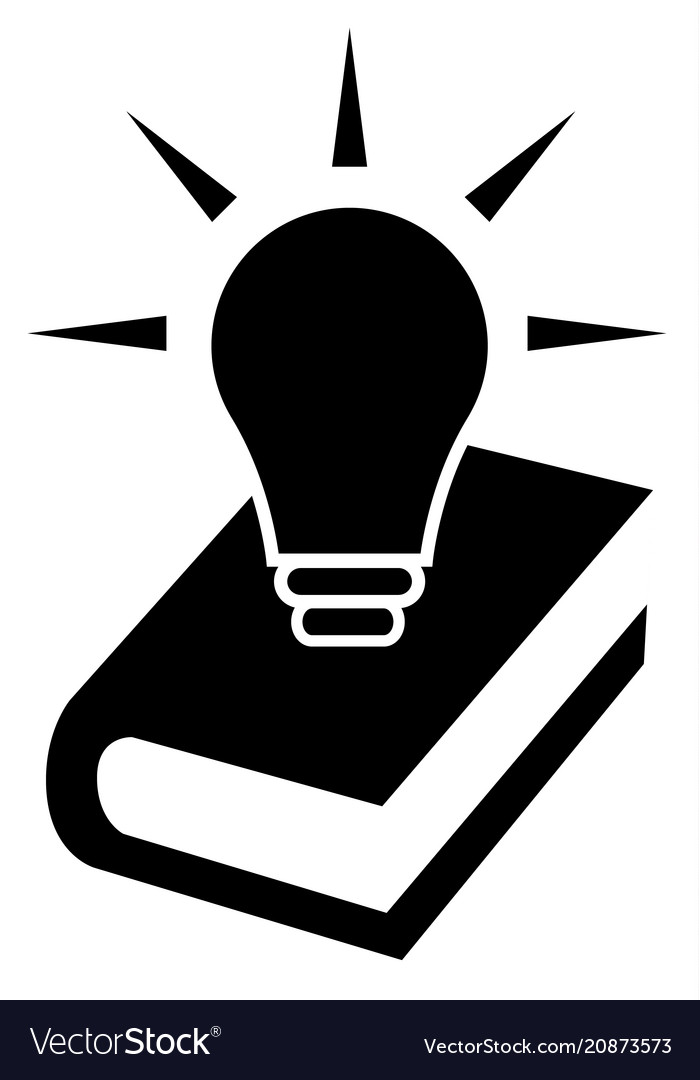 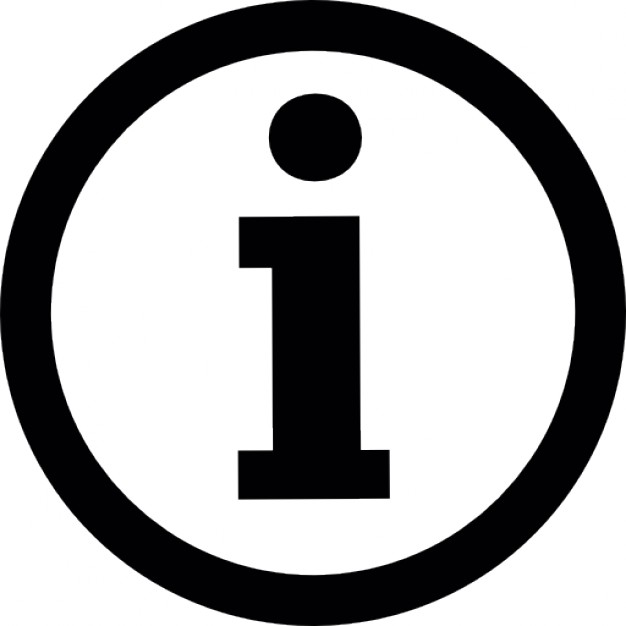 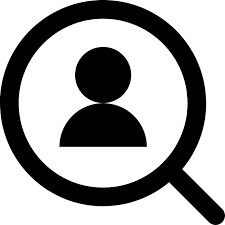 Characteristics of Rare Diseases (RDs)
Primary ciliary dyskinesia
Darier disease
Smith-Lemli-Opitz syndrome 
Usher syndrome
Cystic Fibrosis (CF)
Duchenne Muscular Dystrophy (DMD)
Haemophilia
Phenylketonuria (PKU)
Idiopathic Intracranial Hypertension
Leber Hereditary Optic Neuropathy (LHON) 
Bietti’s Crystalline Dystrophy
Uveal Coloboma
Retinitis Pigmentosa
Behçet’s Disease
Stargardt Disease
Usher Syndrome
Key message 2
Tackling Rare Diseases requires innovative thinking and collaborative approach.
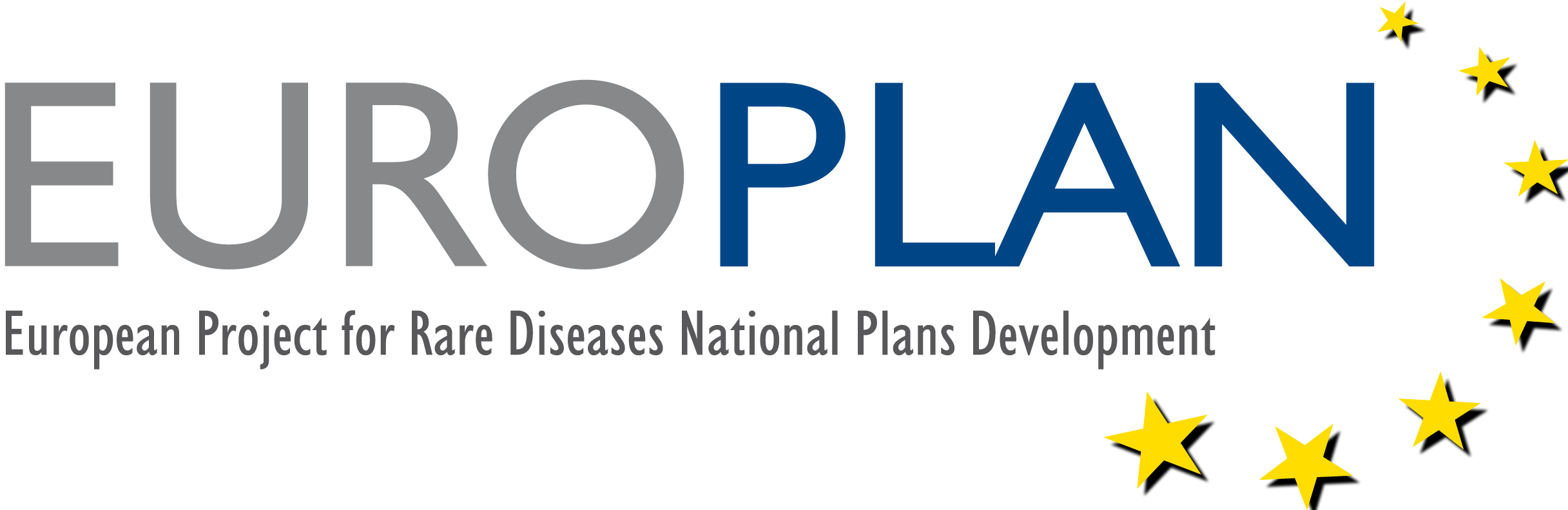 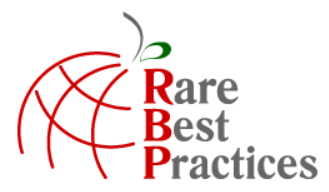 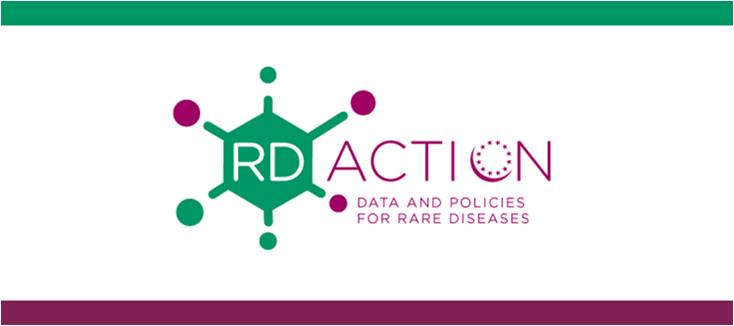 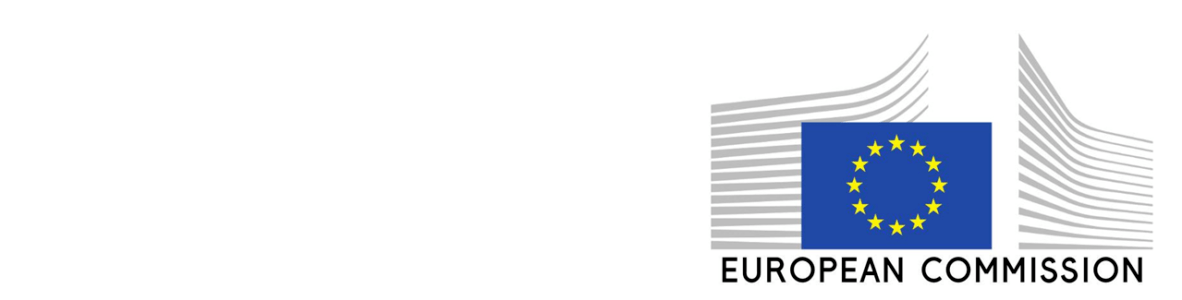 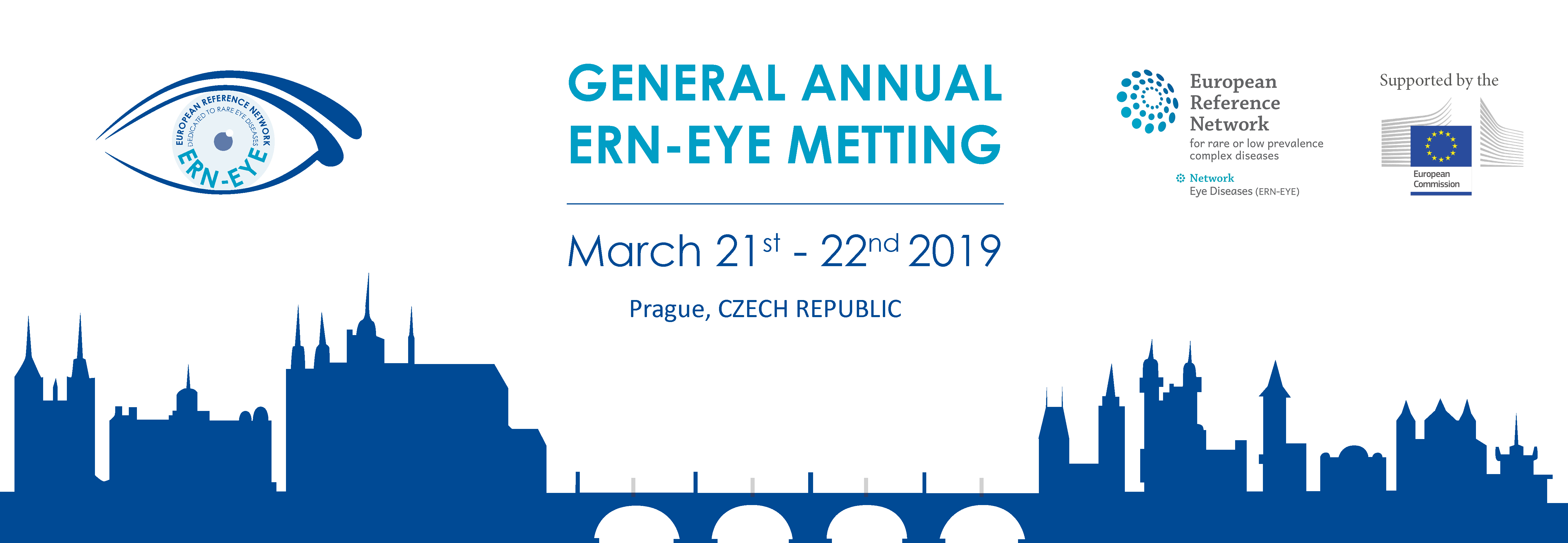 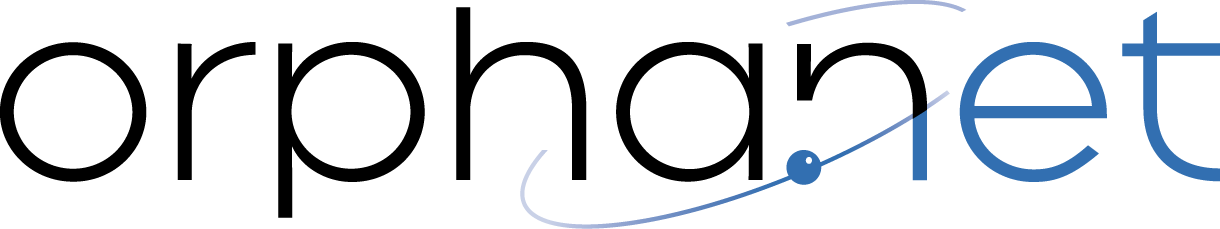 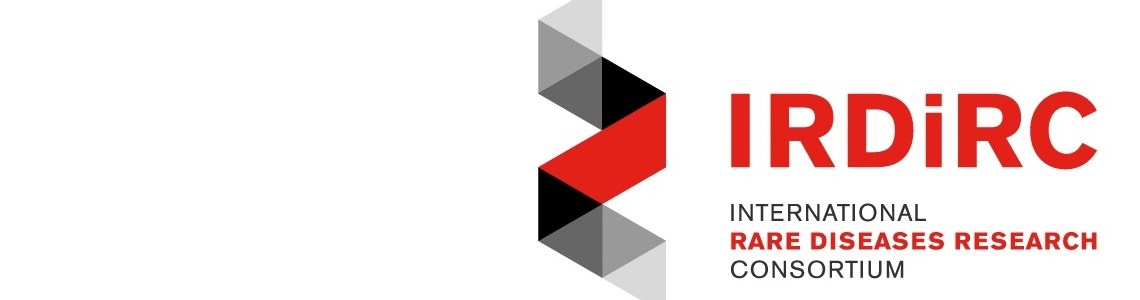 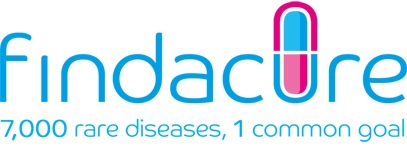 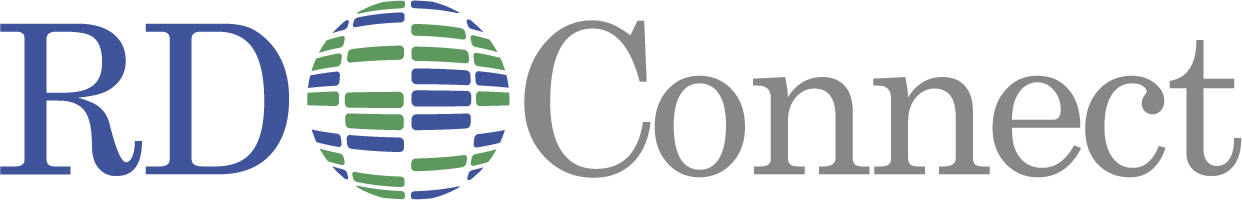 What is Leber’s Hereditary Optic Neuropathy (LHON) ?
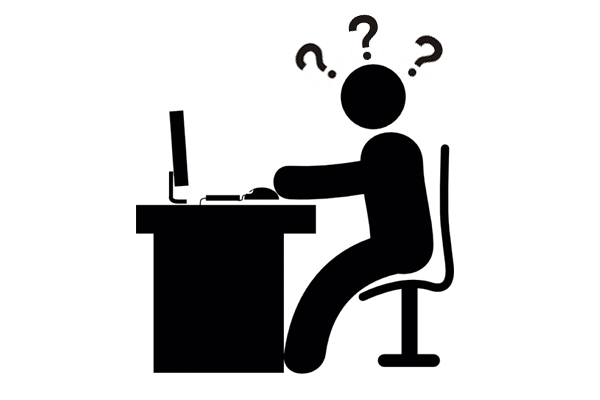 LHON is a rare mitochondrial disease
Mitochondrial disease
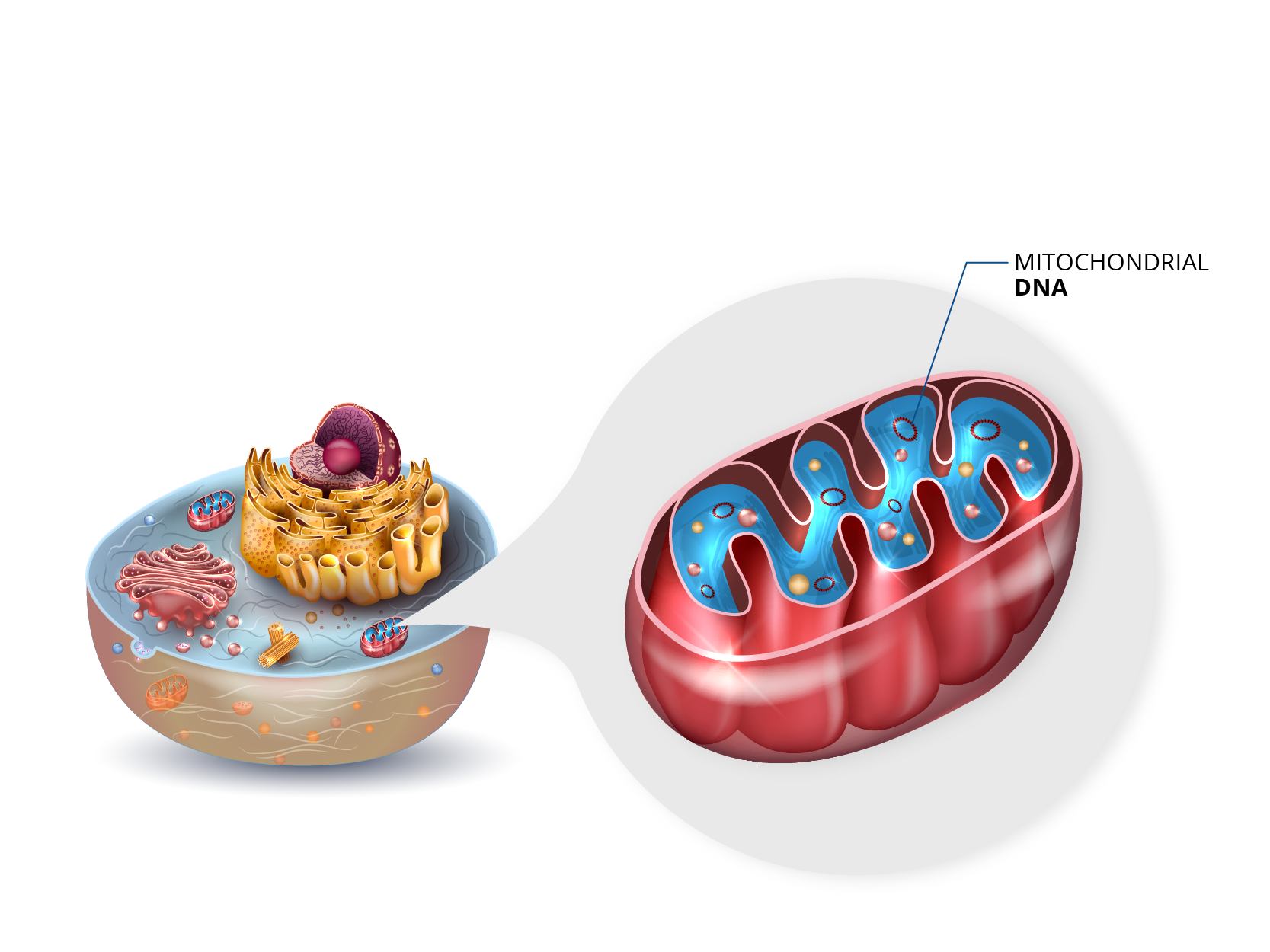 Are there associations for Leber’s Hereditary Optic Neuropathy (LHON) ?
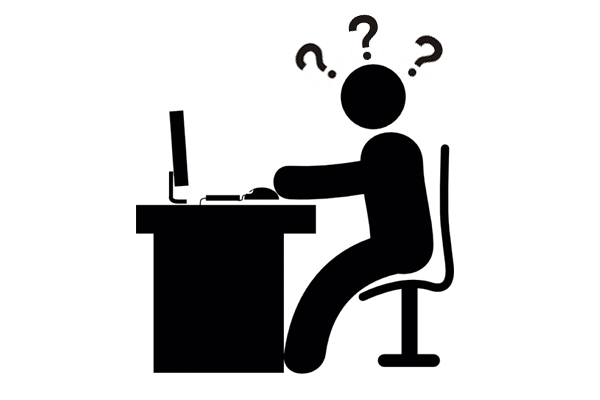 The LHON and related patient groups
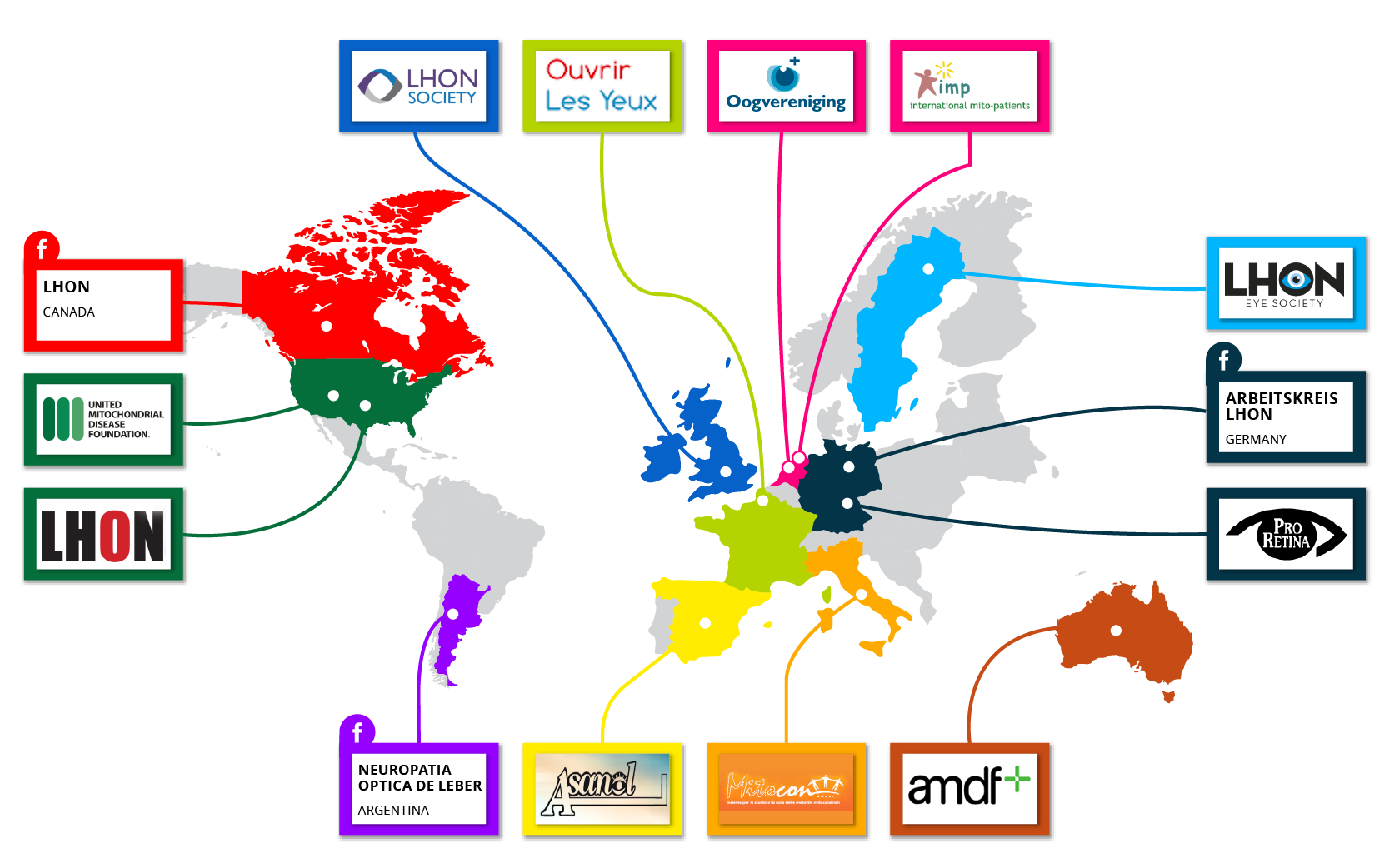 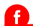 = Facebook group
Which activity could help at pan-European manner LHON
?
Identifying patients’ priorities and experiences
Empowering (Information exchange)
Breaking isolation & Connect (Network and Work together) 
Raising awareness
Method European LHON Patient Groups Advisory Board
Mixed research approach
Participants
Sweden 
Germany 
United Kingdom
France 
Italy 
Spain 
Portugal
Romania
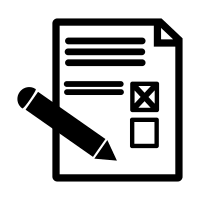 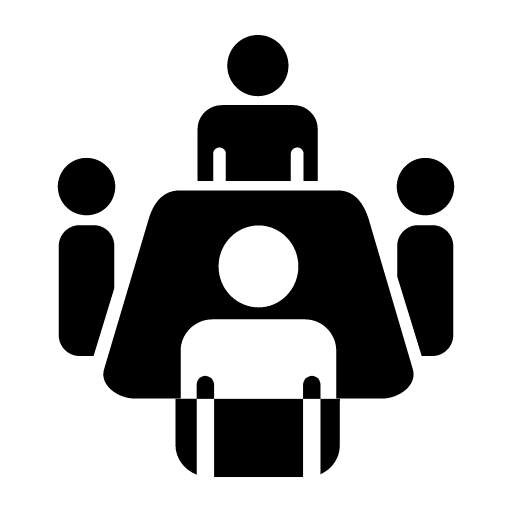 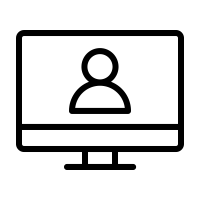 Survey
Face to face
Webinar
RESULTS SURVEY
LHON patients path to diagnosis and its immediate impact
Opticians or optometrists are usually the health care professionals providing the first consultation 
At least 5 health care professionals are visited before getting a final diagnosis 
Over 6 months between first symptoms and final diagnosis 
Patients receive  3 main different diagnosis before the final diagnosis is issued 
Immediate impact of LHON on patients’ family experience 
Isolation
Key message 3
Getting a timely and accurate diagnosis is a challenge for patients and families living with LHON
LHON families face unique obstacles (diagnosis itself is isolating)
Face-to-face meeting
AWARENESS
EDUCATION
ISOLATION
Priorities for action
Awareness
Lobby
Advocacy
LHON European Federation
Collaboration
Exchange information 
Patient Engagement (PE)
Community
16
Care
European Reference Network
Access to psychosocial services
Education
Conferences
Research
European patient registry 
Support research 
More collaboration
European LHON Map of activities considered best practices
Scientific and medical Conferences
Collaboration with umbrella/related disease organisations
22
Educational
Work life
Tailored family meetings
Health Technology 
Assessment
Multilevel patient support
Social media presence
Key message 4
Mixed method research has high potential for rare diseases like LHON
Capture the whole picture 
Empowering (Information exchange)
Break isolation & Connect (Networking and Working together) 
Raising awareness
Speakers and moderators
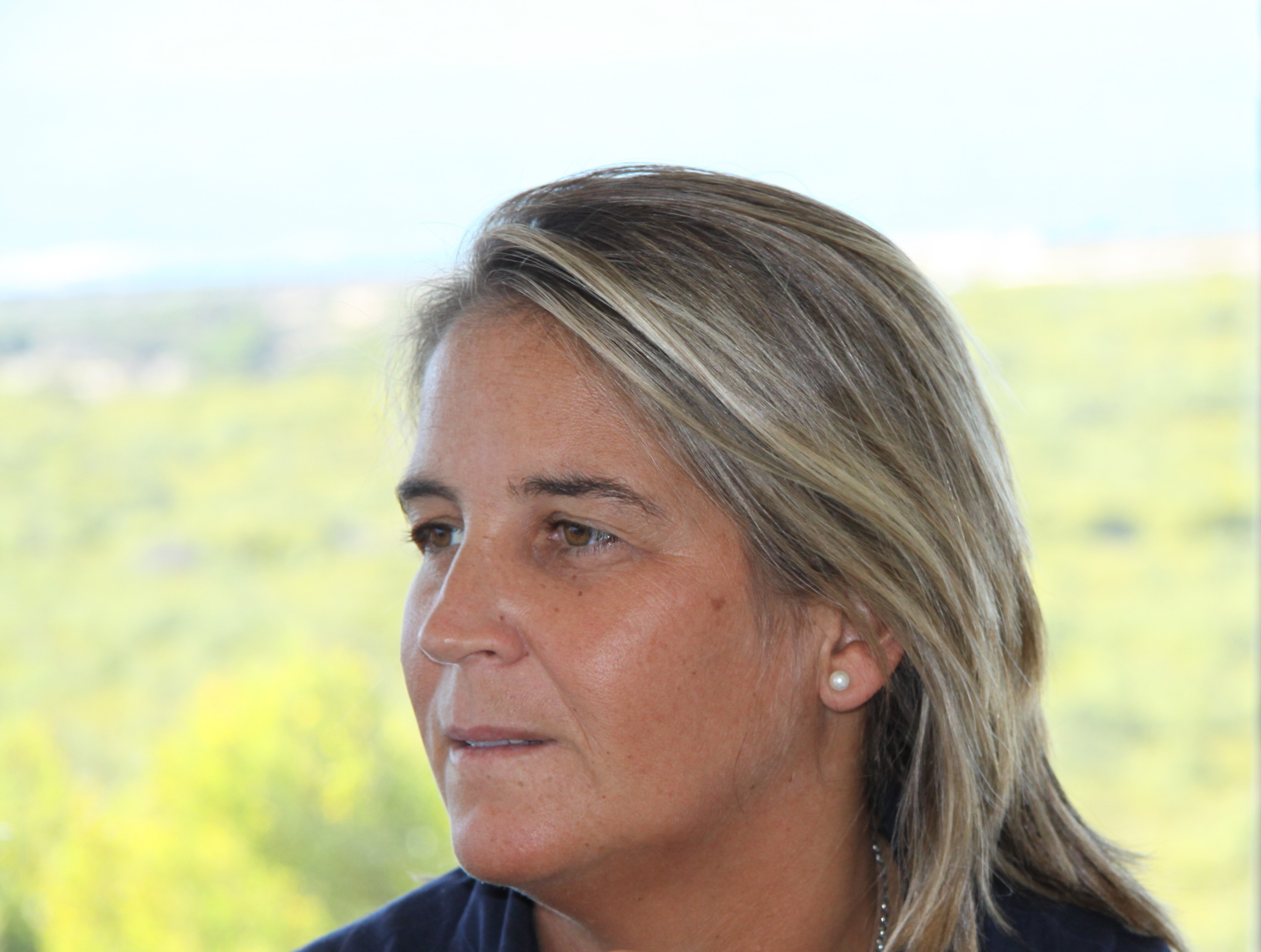 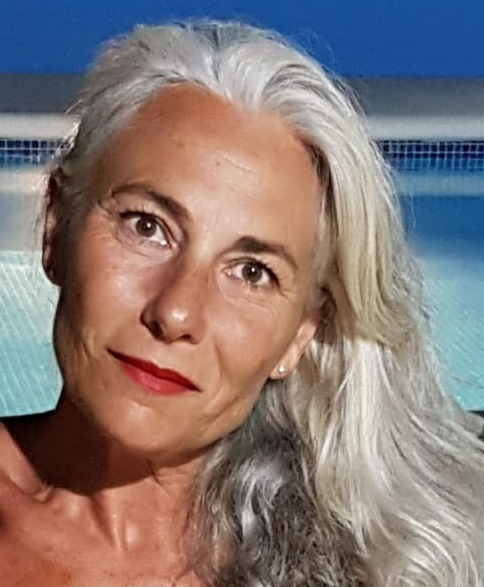 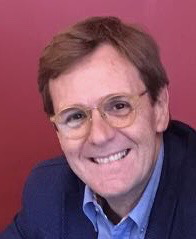 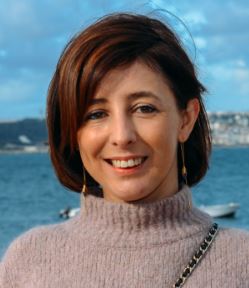 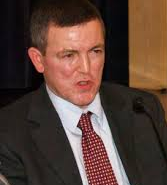 Ana 
VELOSA
LHON Portugal
Gertrudis 
ABAD
LHON Spain
Vanessa 
FERREIRA
Santhera
Mokrane 
BOUSSAID
EBU
Xavier 
LLÒRIA
Santhera
Agenda
Introduction to webinar and its speakers, by Dr Vanessa FERREIRA, PhD, MBA (Head of Patient Advocacy Europe at Santhera) and Mr Mokrane BOUSSAID (EBU Executive Director) (5 minutes)
Key learnings from two European Patient Advocacy Groups Advisory Board meetings for LHON, by Vanessa FERREIRA (15 minutes)
LHON clinical development and management, by Dr Xavier LLÒRIA, MD, LHON Medical Affairs Manager EU & ROW at Santhera (15 minutes)
LHON testimonials (10 minutes/each)
By Dr Ana VELOSA (LHON patient advocate Portugal, mother to a LHON patient)
By Gertrudis ABAD (ASANOL patient representative, mother to a LHON patient)
Helping EBU members identify and assist LHON patients, moderated by Vanessa FERREIRA (10 minutes)
By Ana VELOSA (LHON patient advocate Portugal, mother to LHON patient)
By Gertrudis ABAD (ASANOL patient representative, mother to a LHON patient)
Q&A (20 minutes) (all together) 
Closing remarks (5 minutes) (all together)
LHON: Clinical and management overview
Dr. Xavier Llòria, MD
Medical Affairs Manager LHON
Santhera Pharmaceuticals
Table of contents
What is a mitochondrial  disease? What is LHON? 
What causes LHON? 
Epidemiology (frequency in and distribution as for sex, and age when clinical symptoms manifest?)
When to suspect LHON? how is diagnostic done? 
Clinical Management and Therapeutic approach. Are there guidelines for care and management? 
Increasing awareness amongst Health Professionals
LHON is a type of mitochondrial disease
LHON (Leber’s Hereditary optic neuropathy) is a mitochondrial disease 
Mitochondria are the “power stations” of our cells. They produce the energy that cells need to function normally.
When a disease affects one or more of the components of mitochondria, we call it mitochondrial disease.
LHON is a type of mitochondrial optic neuropathy which causes blindness
It is caused by a genetic defect in one specific component which is key for the correct function of the mitochondria. 
LHON characteristically affects the nerve that transmits the visual information from the eye to the brain. So, it is an OPTIC NEUROPATHY.
It is a MITOCHONDRIAL OPTIC NEUROPATHY
LHON is a genetic disease
In LHON, the cause for this defect is a mutation in specific parts of the DNA of the mitochondria.
This affects the capability of the mitochondria to generate energy.
If the cells in the optic nerve don’t have enough energy, they cannot transmit the impulses from the eye, resulting in a form of BLINDNESS.
How is LHON transmitted?
Because it is a MITOCHONDRIAL GENETIC disease the transmission can only be from MOTHERS to sons and daughters (fathers don’t transmit the disease),so:
A mother with the genetic mutation will transmit the mutation to all her children, regardless of her being symptomatic or not.
How is LHON transmitted? (cont.)
A father with the genetic mutation will NOT transmit the mutation to any of his children, regardless of him being symptomatic or not.
Epidemiology: How rare is LHON?
It is not exactly known how many people suffer from LHON.
It is estimated that in EU there are between 11000 and – 19000 people living with LHON.
Because it is an infrequent disease that can be confused with other forms of blindness, there are probably many patients still to be diagnosed.
Age and gender in LHON
LHON can affect both males and females of any age. HOWEVER:
Males develop the disease more often than females
Symptoms usually start between 15 and 35 years of age.
When to suspect LHON: Clinical manifestations
Central vision loss
Painless
Progressive over days or months
Young adult
First affects one eye and then the other after a few weeks
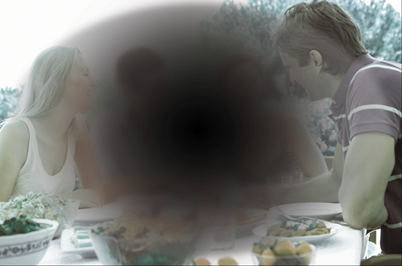 Always consider family history or relatives with some form of “blindness”
An important clue in suspecting LHON is the existence of familial history of LHON or similar “blindness” in the mother side of the family.
Diagnosis
The family history, clinical manifestations, visual examination and tests will strongly suggest that it is LHON in many cases.
Confirmation is done by identifying the causing mutations through a genetic test of the mitochondrial DNA. This test is available in many centres worldwide.
What other diseases can produce similar clinical manifestations?
The specialist will rule out other diseases that produce central vision loss. The clinical picture, form of onset, family history and evolution will help in the diagnosis.
Optic neuritis is more frequent than LHON and it is usually confused with it
Dominant optic atrophy
Compressive optic neuropathy
Infiltrative or inflammatory optic neuropathy
Ischemic optic neuropathy
Toxic or nutritional optic neuropathy
Optic nerve hypoplasia
Prognosis
In the absence of treatment LHON usually results in irreversible, bilateral, severe blindness, within one year since onset.
Some patients may present less severe blindness and/or some partial improvement of the visual function.
Management and therapy
The first International Consensus Statement on the Clinical and Therapeutic Management of Leber Hereditary Optic Neuropathy was published in 2017 by a group of international LHON experts.
It concerns the family
When a member of a family is diagnosed with LHON, his/her siblings, their mother and their mother’s siblings must be aware they are at risk as well.
Some lifestyle changes are important to try to avoid developing or worsening the disease
It is very important to avoid some toxics: tobacco, alcohol, certain medicines.
Therapy
There is no preventive treatment available. 
In the EU there is a treatment approved that may help ameliorate the blindness. 
There are clinical studies ongoing with different treatments. 
Your LHON specialist will inform you about the treatment and clinical studies available.
Why is awareness important?
Diagnose in early phases of the disease
Better option to receive available treatment or participate in clinical trials
Avoid unnecessary delays and tests in diagnostic procedure
Adopt preventive measures and adapt lifestyle of patients and relatives at risk.
How to increase awareness?
Health professionals 
Patients and relatives
Health Authorities
Increasing awareness amongst Health Professionals?
Continuous Medical Education
Scientific Societies (National and International Congresses)
Journals and publications
Experts training non-experts
Monographic meetings
Therapy information by pharmaceutical representatives
Clinical studies
Registries
Patients educating non-specialists
Patient group-specialists meetings
Conclusions
LHON is a rare form of inherited, irreversible, severe, blindness which affects mainly young adults and is probably underdiagnosed because of lack of awareness.
Although there is no cure yet, specific treatment is available and new therapies are being investigated.
Increase awareness will facilitate early diagnosis and increase the opportunity of therapeutic options or participation in clinical trials.
Agenda
Introduction to webinar and its speakers, by Dr Vanessa FERREIRA, PhD, MBA (Head of Patient Advocacy Europe at Santhera) and Mr Mokrane BOUSSAID (EBU Executive Director) (5 minutes)
Key learnings from two European Patient Advocacy Groups Advisory Board meetings for LHON, by Vanessa FERREIRA (15 minutes)
LHON clinical development and management, by Dr Xavier LLÒRIA, MD, LHON Medical Affairs Manager EU & ROW at Santhera (15 minutes)
LHON testimonials (10 minutes/each)
By Dr Ana VELOSA (LHON patient advocate Portugal, mother to a LHON patient)
By Gertrudis ABAD (ASANOL patient representative, mother to a LHON patient)
Helping EBU members identify and assist LHON patients, moderated by Vanessa FERREIRA (10 minutes)
By Ana VELOSA (LHON patient advocate Portugal, mother to LHON patient)
By Gertrudis ABAD (ASANOL patient representative, mother to a LHON patient)
Q&A (20 minutes) (all together) 
Closing remarks (5 minutes) (all together)
Speakers and moderators
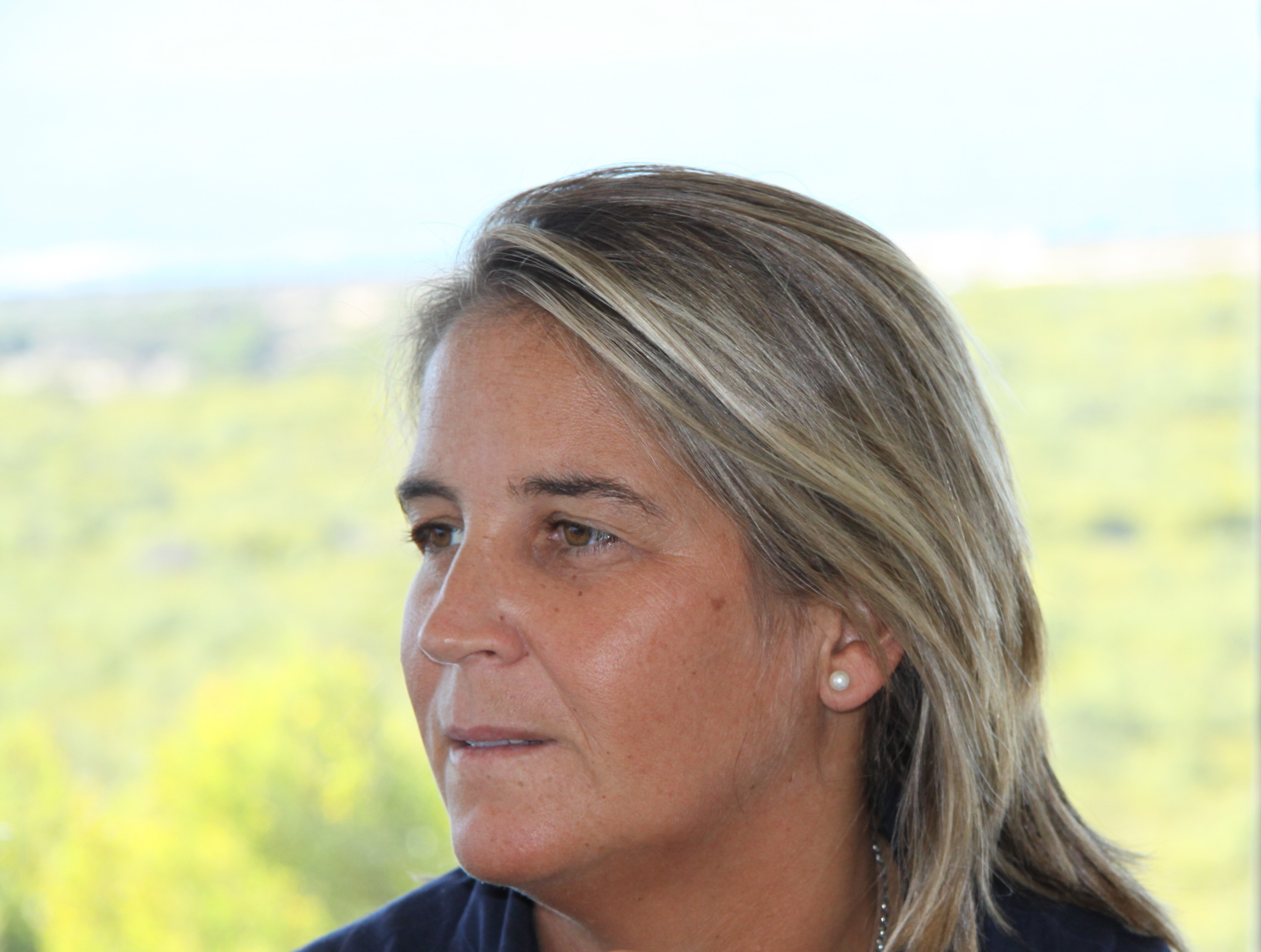 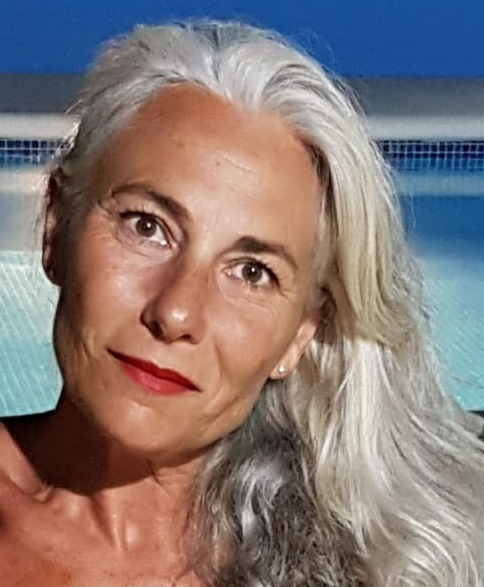 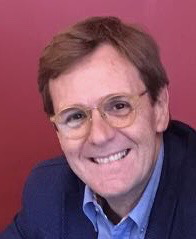 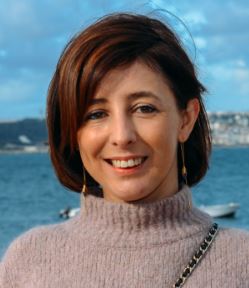 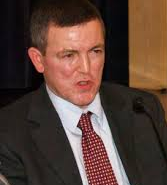 Ana 
VELOSA
LHON Portugal
Gertrudis 
ABAD
LHON Spain
Vanessa 
FERREIRA
Santhera
Mokrane 
BOUSSAID
EBU
Xavier 
LLÒRIA
Santhera
Topics that will be addressed
From the first symptoms to definitive diagnosis
Coping with LHON diagnosis 
Advices for other patients and families
Challenges in dealing with LHON in Portugal and possible solutions
Speakers and moderators
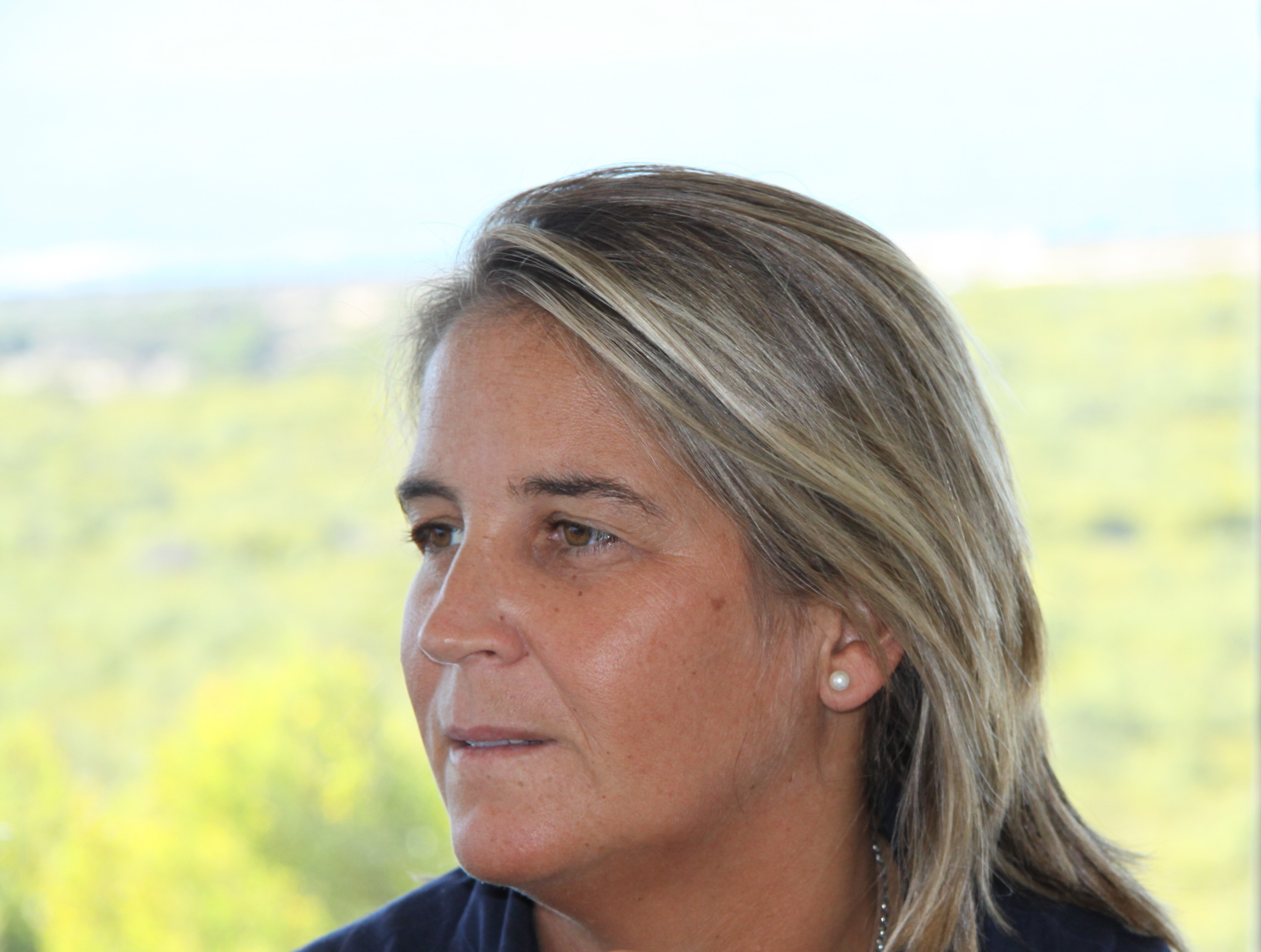 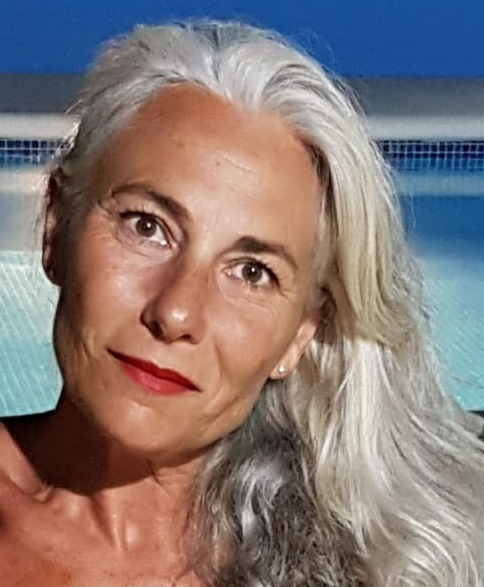 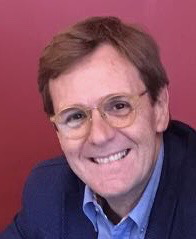 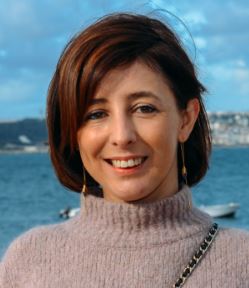 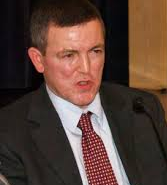 Ana 
VELOSA
LHON Portugal
Gertrudis 
ABAD
LHON Spain
Vanessa 
FERREIRA
Santhera
Mokrane 
BOUSSAID
EBU
Xavier 
LLÒRIA
Santhera
Topics that will be addressed
From the first symptoms to definitive diagnosis
Coping with LHON diagnosis 
Advices for other patients and families
Awareness activity through testimonials
2018
2019
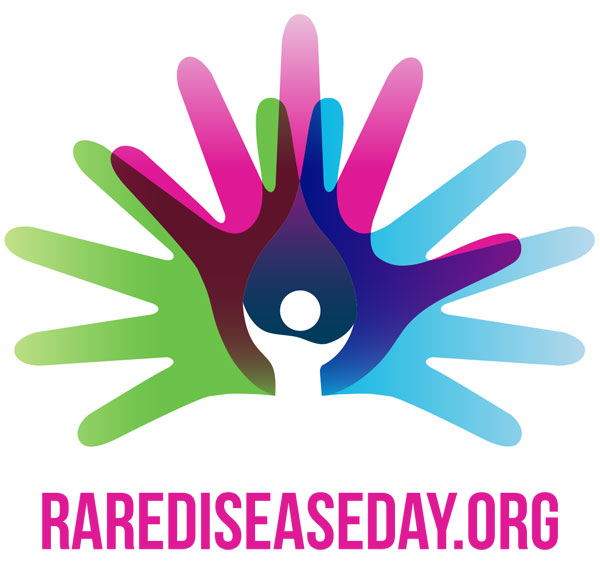 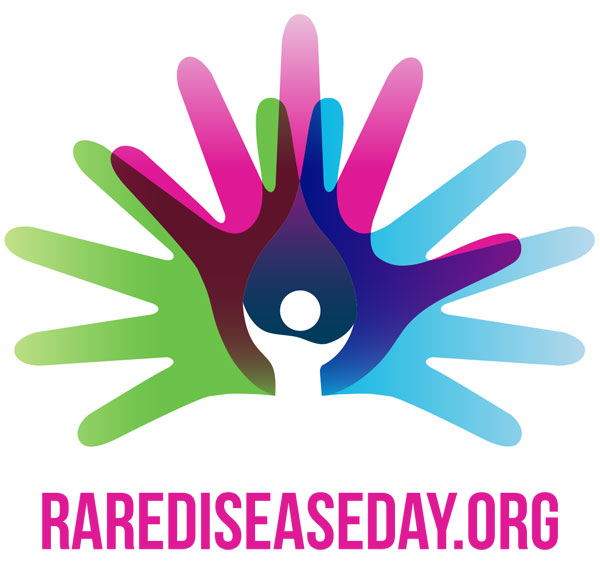 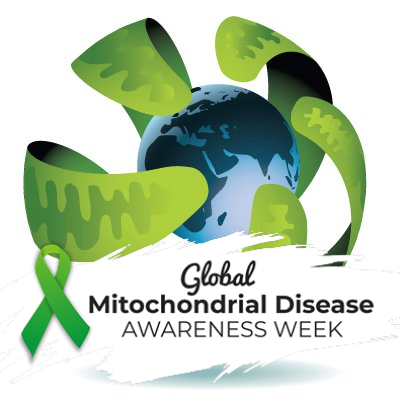 Russell Wheeler 
(LHON UK)
Ana Velosa 
(LHON Portugal)
Krister Inde 
(LHON Eye Society,  
Sweden)
Fabrizio Sottile 
(MITOCON, Italy)
Pedro Recover 
(ASANOL, Spain)
Fredrick Lindemark 
(LHON Sweden)
Maryse Roger 
(Ouvrir Les Yeux, 
France)
Francesca Muller 
(LHON Germany)
Paula Treu 
(MITOCON, Italy)
Christiane Frankner 
(LHON Germany)
Combined 
article
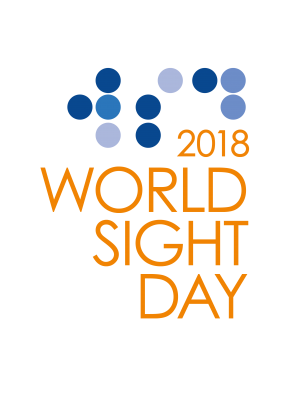 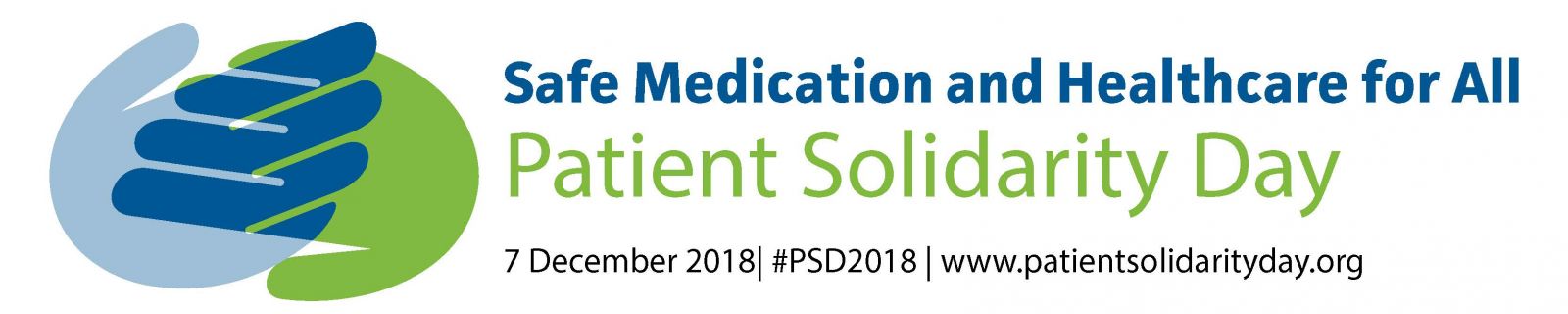 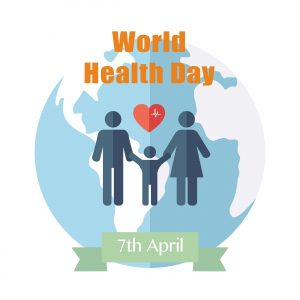 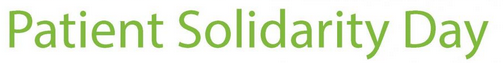 Awareness through conferences
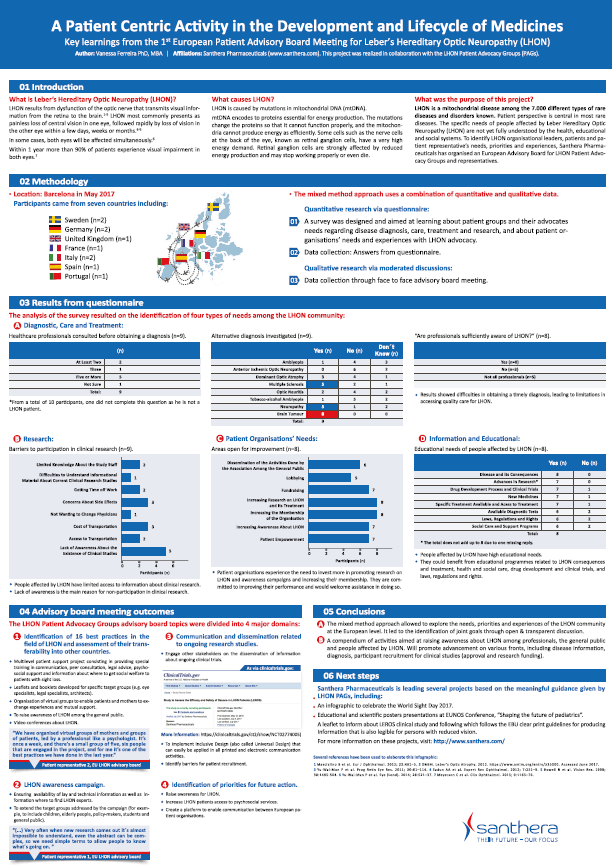 2nd annual Patients as Partners EU
23-24 January 2018, London, UK
DIA Europe 2018 
18 April 2018, Basel, Switzerland
MITOCON conference for poster presentation 
25 May 2018 Rome, Italy
Ouvrir Les Yeux (LHON France) 
26 May 2018 Paris, France
Oogverening (Eye Association for Netherlands) 
22 September 2018, Rotterdam, The Netherlands
Awareness through conferences
European Blind Union (EBU) 
24 January 2019, Webinar 
3rd annual Patients as Partners EU
28-29 January 2019, London, UK
ASANOL National conference
26-27 April 2019, Madrid, Spain
LHON Eye Society (Sweden)
7-8 June 2019, Södertälje, Sweden
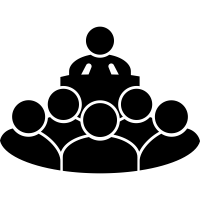 Awareness through collaboration with umbrella/related disease organisations
Newsletter 
Finding the roadmap for living with LHON
In four languages: EN, FR, IT, SP,GR
Website 
http://www.euroblind.org/ 
Webinar 
Emailing 
Record will be available HERE
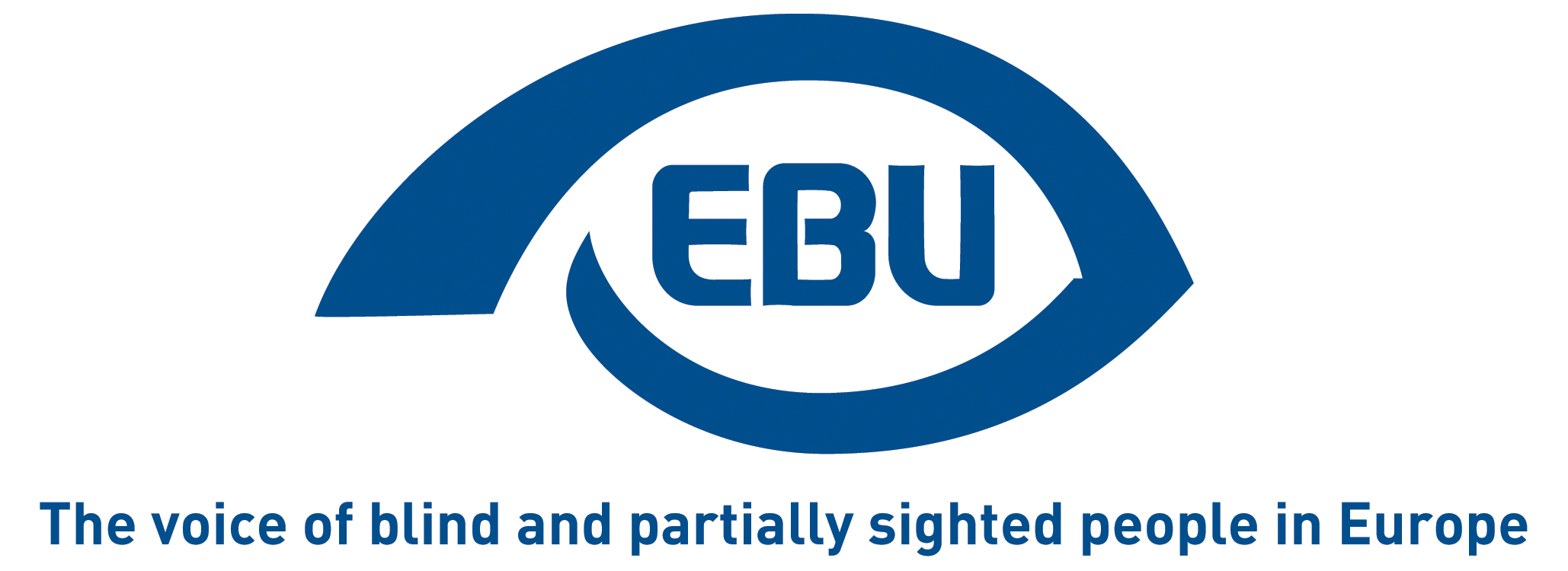 Awareness through educational materials
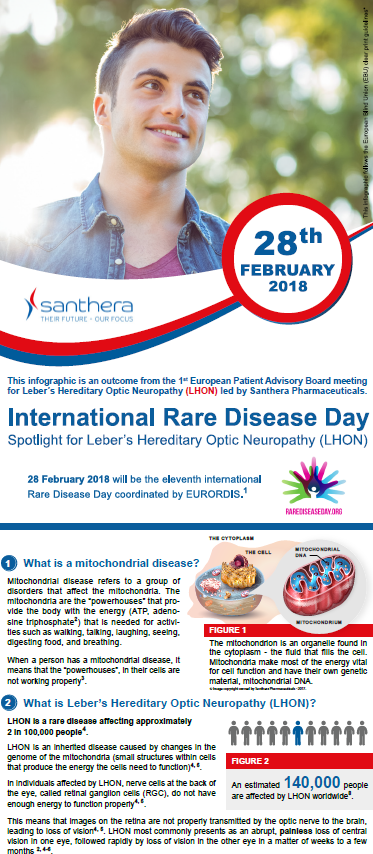 Infographic explaining 
What is LHON, its signs and symptoms
Available HERE
Dissemination achieved during Rare Disease Month
1600 Page views
1300 Unique visitors and 
A sustained average time on page for the content of over 1.5 minutes
Agenda
Introduction to webinar and its speakers, by Dr Vanessa FERREIRA, PhD, MBA (Head of Patient Advocacy Europe at Santhera) and Mr Mokrane BOUSSAID (EBU Executive Director) (5 minutes)
Key learnings from two European Patient Advocacy Groups Advisory Board meetings for LHON, by Vanessa FERREIRA (15 minutes)
LHON clinical development and management, by Dr Xavier LLÒRIA, MD, LHON Medical Affairs Manager EU & ROW at Santhera (15 minutes)
LHON testimonials (10 minutes/each)
By Dr Ana VELOSA (LHON patient advocate Portugal, mother to a LHON patient)
By Gertrudis ABAD (ASANOL patient representative, mother to a LHON patient)
Helping EBU members identify and assist LHON patients, moderated by Vanessa FERREIRA (10 minutes)
By Ana VELOSA (LHON patient advocate Portugal, mother to LHON patient)
By Gertrudis ABAD (ASANOL patient representative, mother to a LHON patient)
Q&A (20 minutes) (all together) 
Closing remarks (5 minutes) (all together)
Helping EBU members identify and assist LHON patients
EBU
European current projects
Campaigning, Capacity- building, Information and Communication
41 EBU National Members
Country specific current projects
Campaigning, Capacity- building, Information and Communication
Rare Eye Diseases
Rare Disease Day 2019: Bridging health and social care
Poster
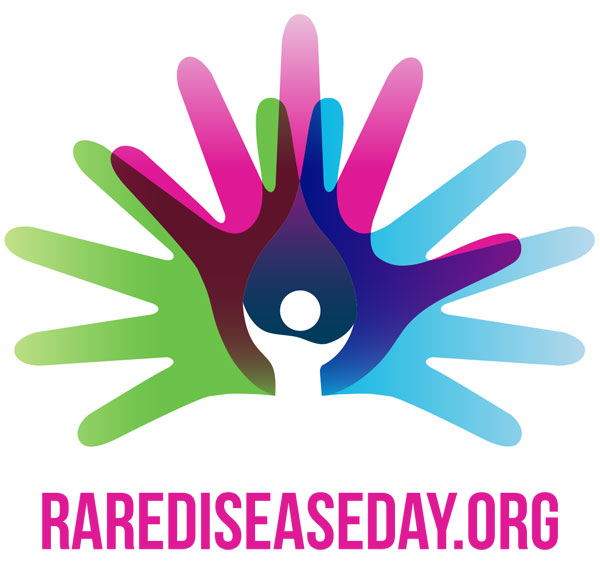 Social media banners and profile picture
Email signature
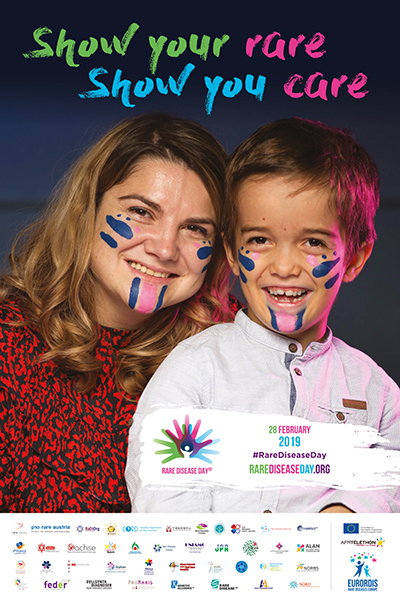 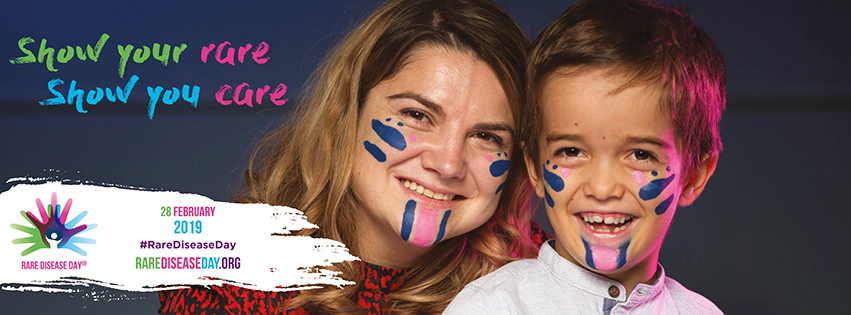 #ShowYourRare for Rare Disease Day!
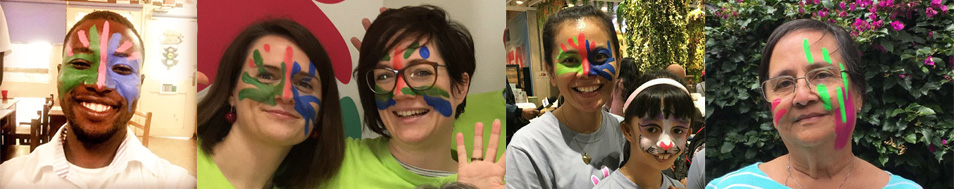 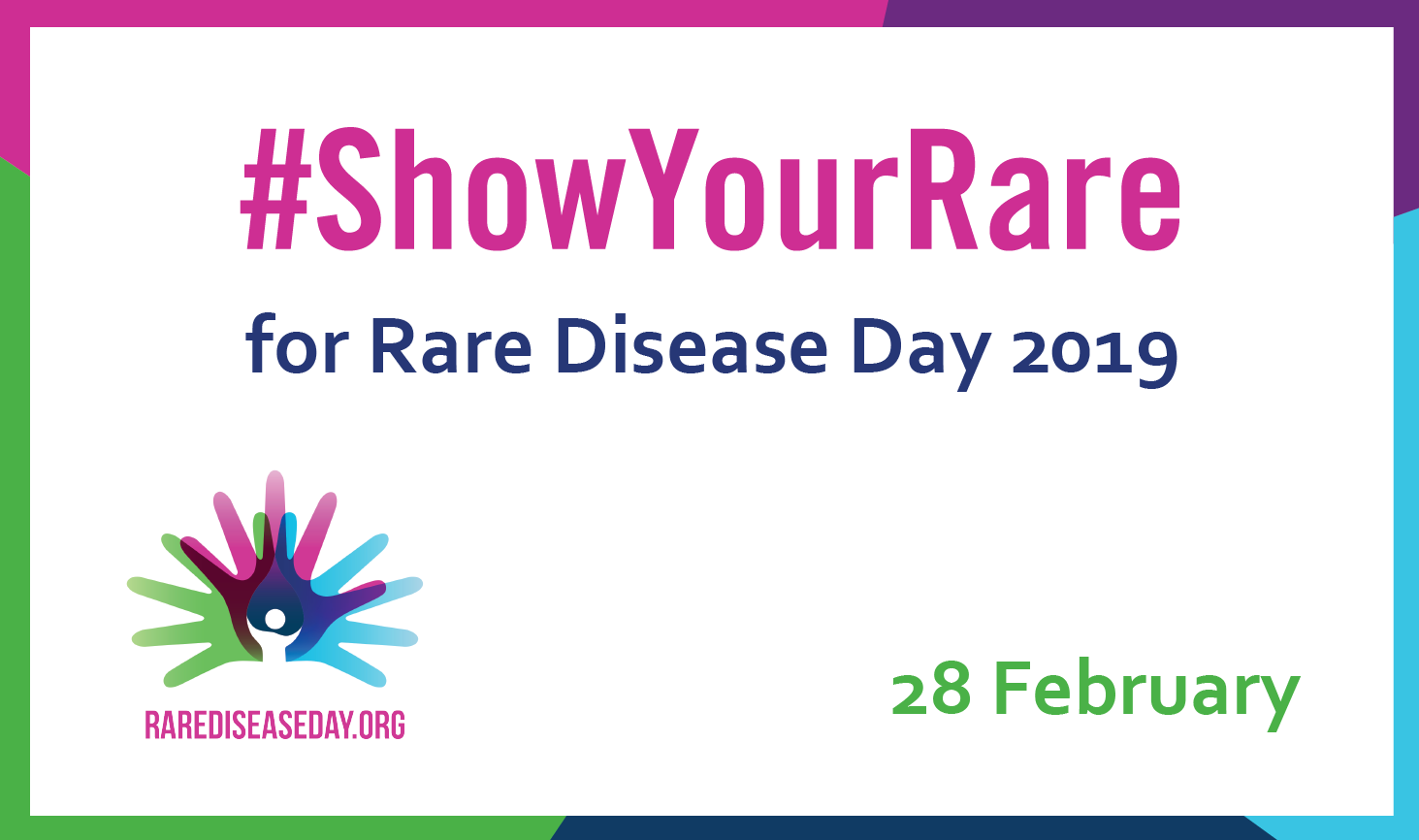 THANK YOU
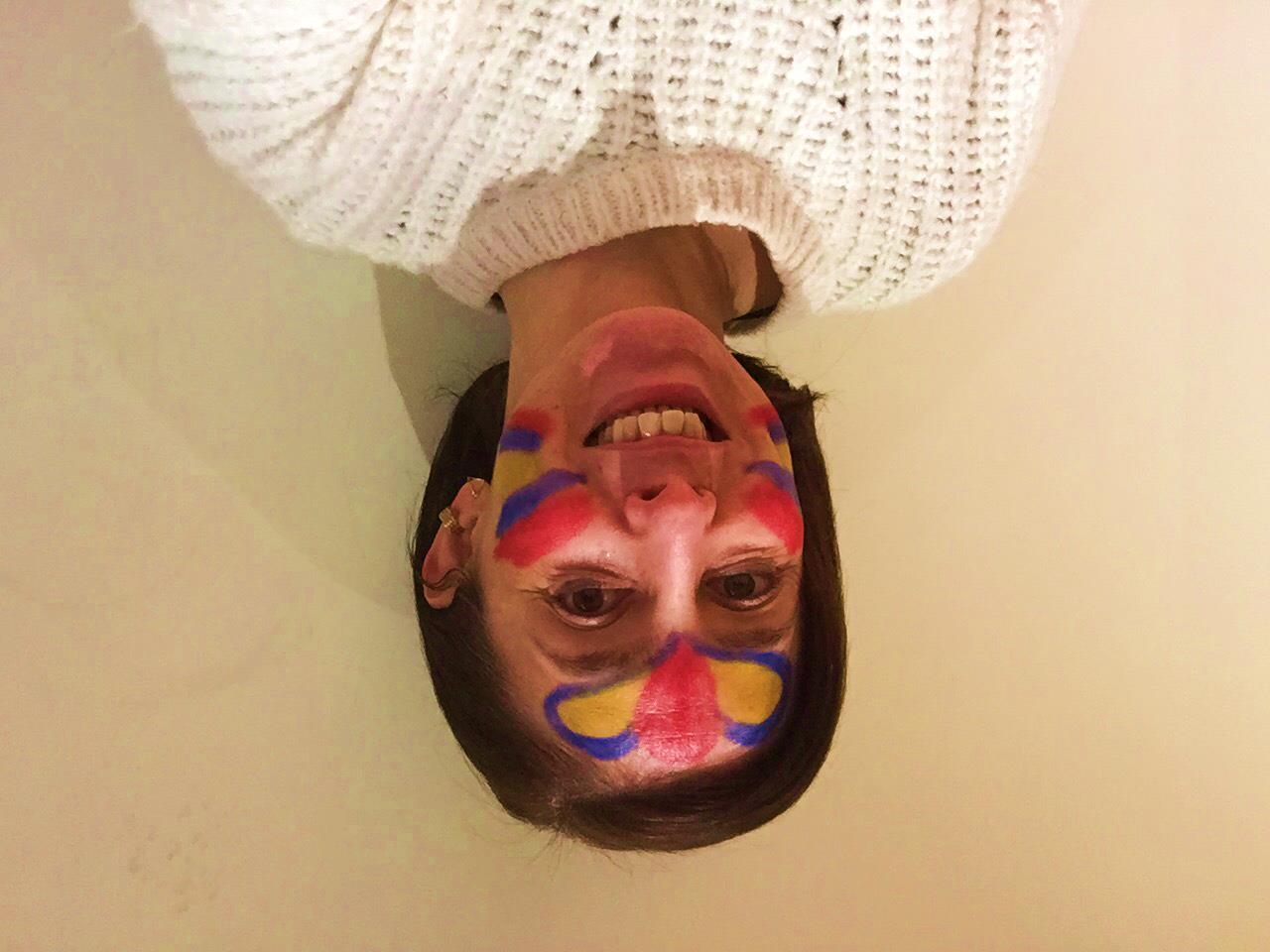 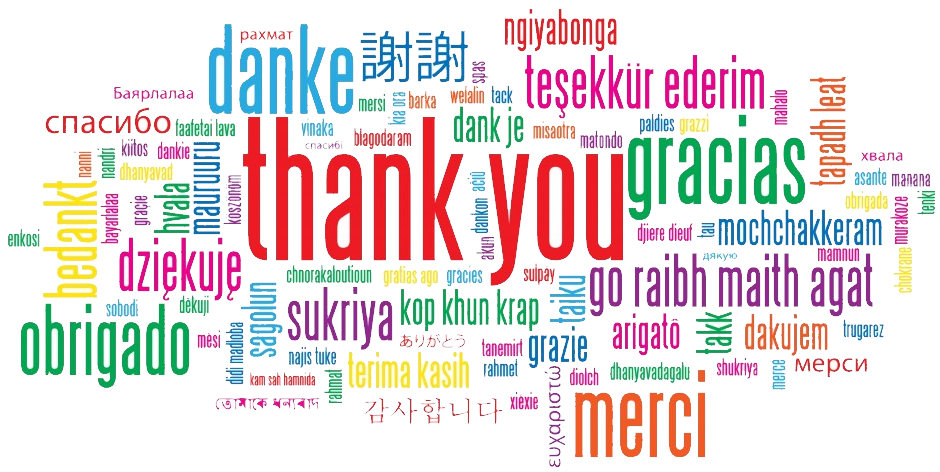 vanessa.dosreisferreira@santhera.com